CHÀO MỪNG CÁC EM ĐẾN VỚI BÀI HỌC MỚI
KHỞI ĐỘNG
Thí nghiệm 1
Cho một thìa thủy tinh bột đá vôi và một mẩu đá vôi nhỏ (khối lượng bằng nhau) lần lượt vào hai ống nghiệm 1 và 2.
Đồng thời vào mỗi ống nghiệm khoảng 5 ml dung dịch HCl cùng nồng độ.
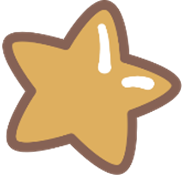 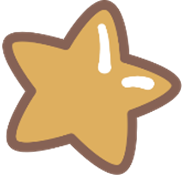 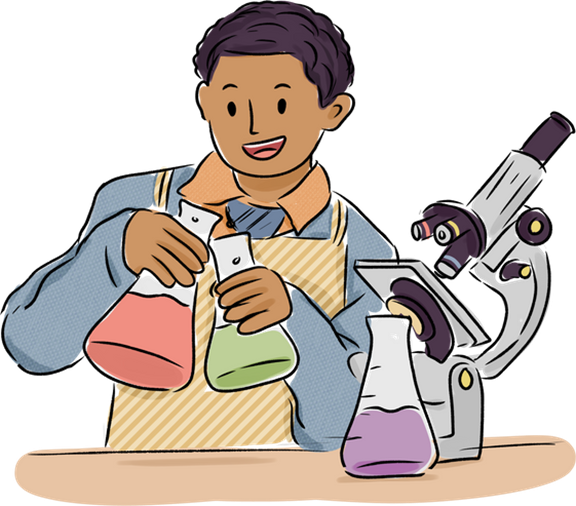 KHỞI ĐỘNG
Thí nghiệm 1
a. So sánh tốc độ tan của đá vôi trong dung dịch acid ở hai ống nghiệm
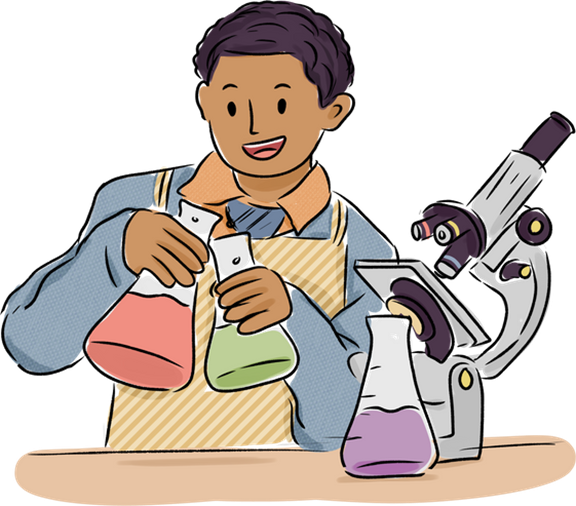 b. Dựa vào đâu để kết luận phản ứng nào xảy ra nhanh hơn?
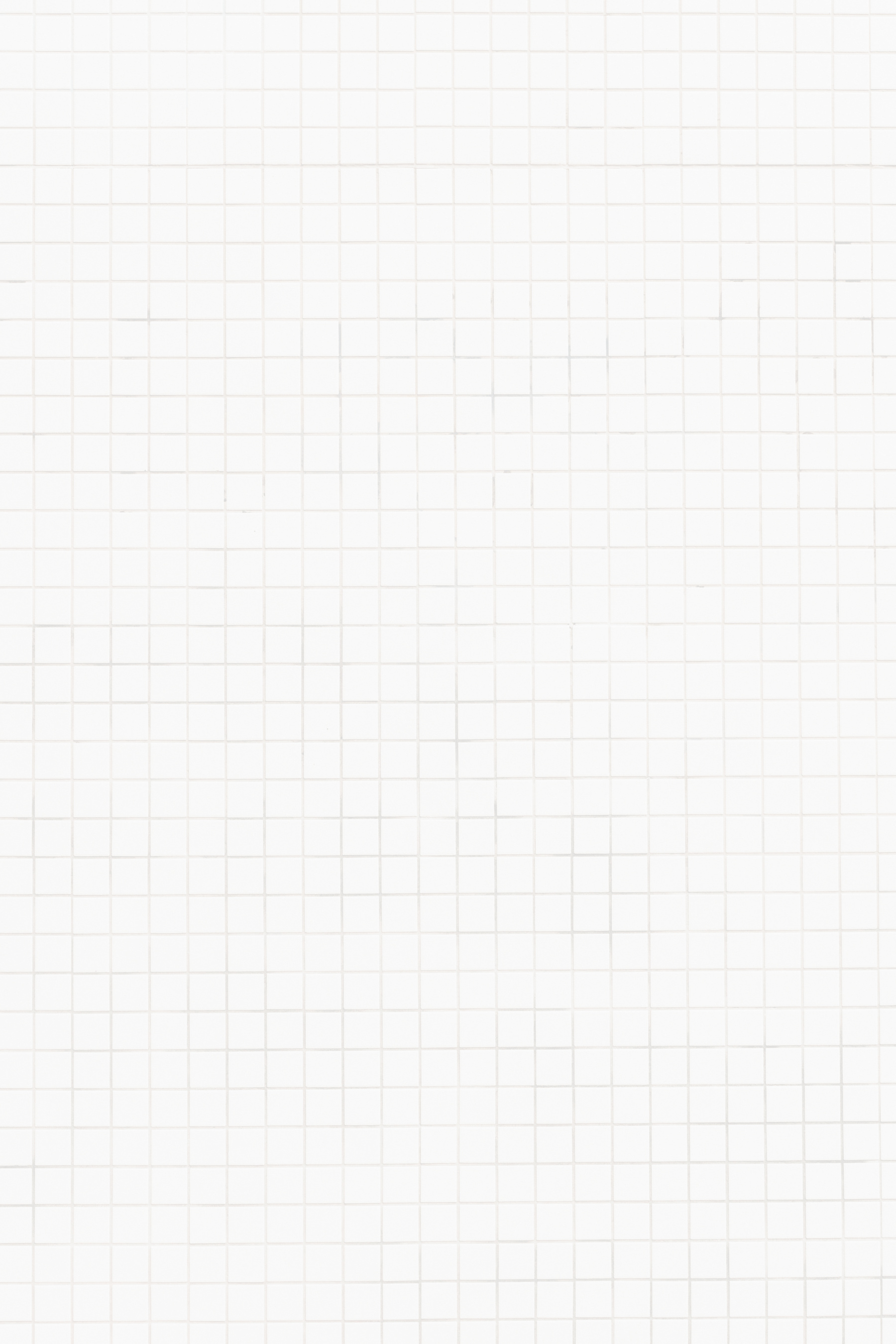 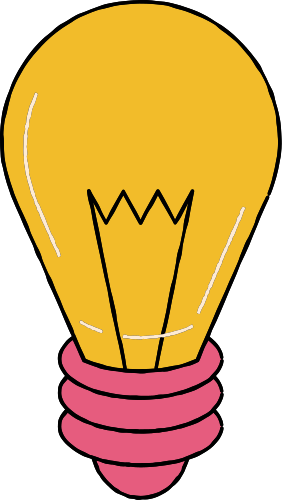 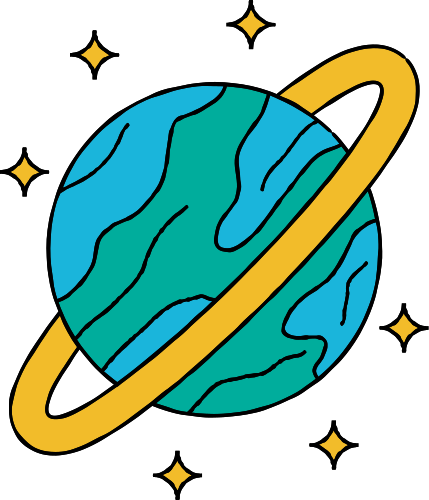 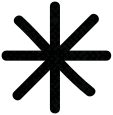 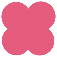 BÀI 7. TỐC ĐỘ PHẢN ỨNG VÀ CHẤT XÚC TÁC
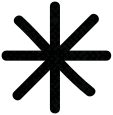 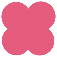 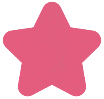 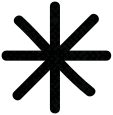 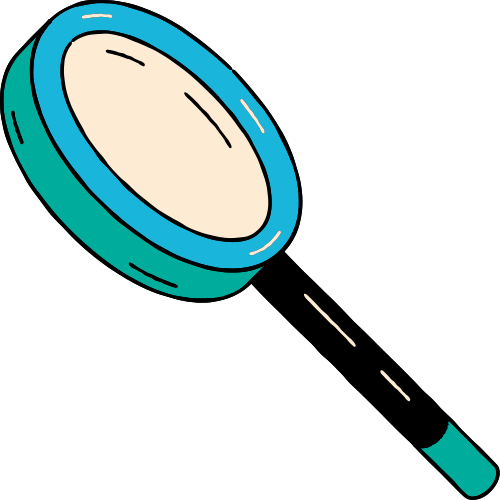 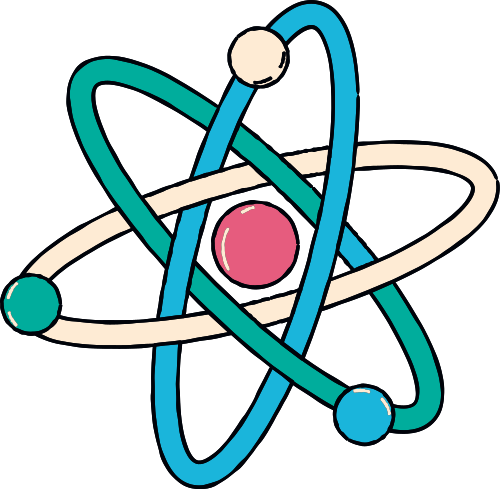 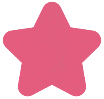 NỘI DUNG BÀI HỌC
TỐC ĐỘ CỦA PHẢN ỨNG HOÁ HỌC LÀ GÌ?
CÁC YẾU TỐ ẢNH HƯỞNG ĐẾN TỐC ĐỘ CỦA PHẢN ỨNG HOÁ HỌC
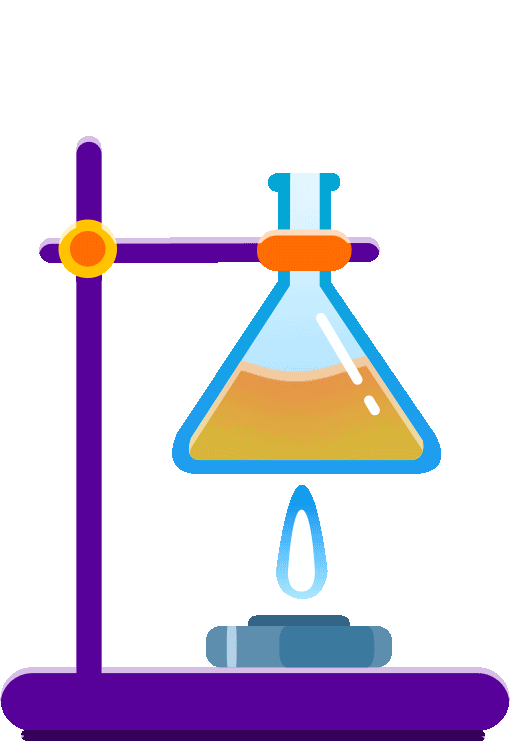 I
II
I.
TỐC ĐỘ CỦA PHẢN ỨNG HOÁ HỌC
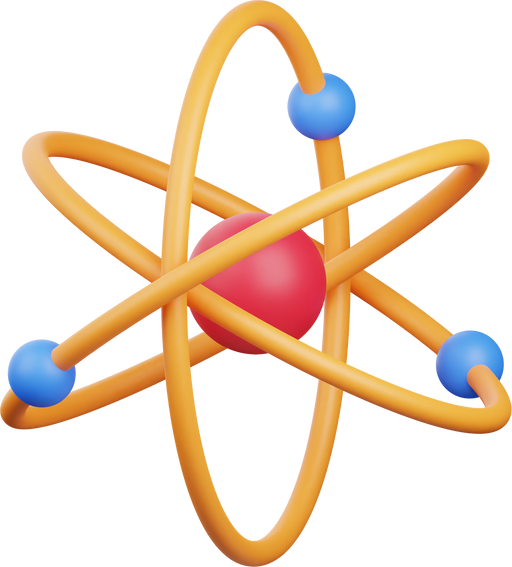 Các phản ứng hóa học xảy ra với tốc độ rất nhanh nhưng cũng có phản ứng xảy ra rất chậm.
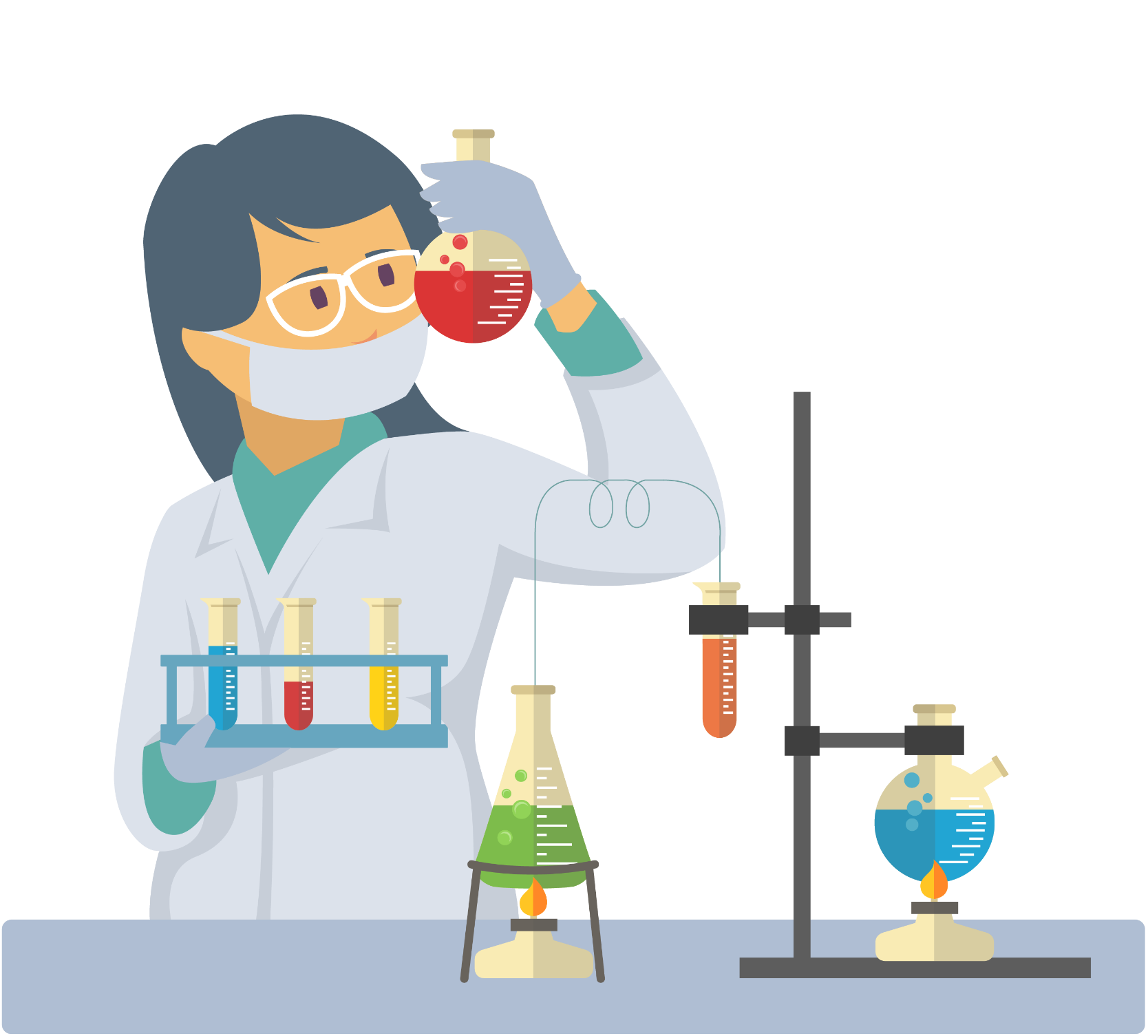 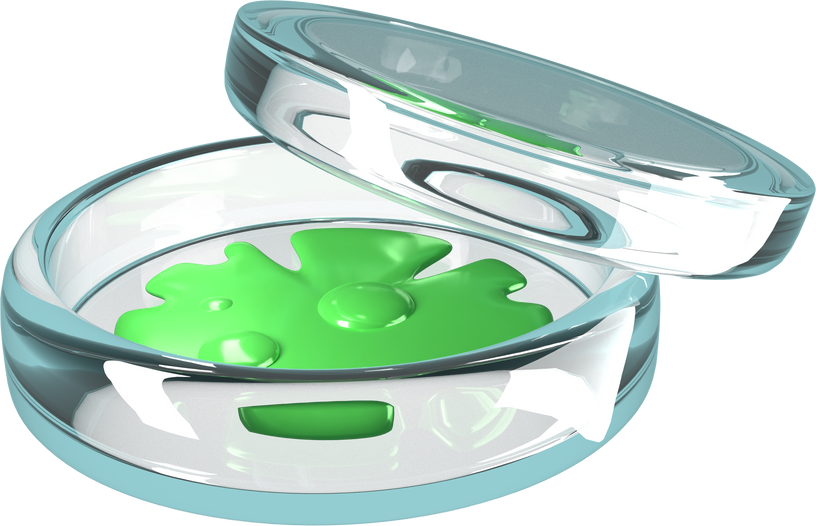 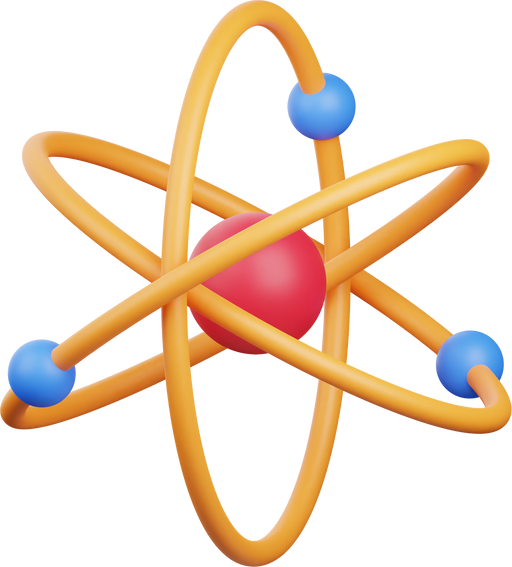 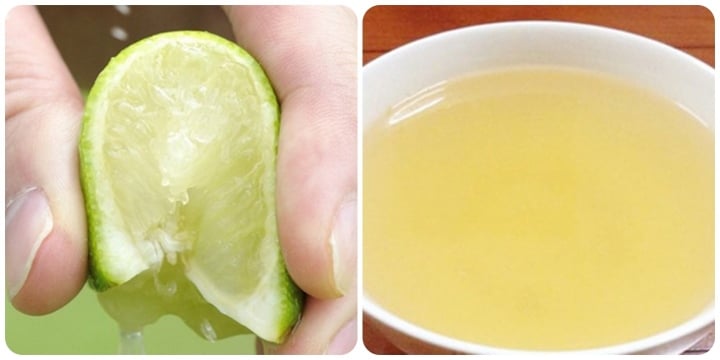 Khi vắt chanh vào nước rau muống, lập tức nước rau muống chuyển vàng.
 Đây là phản ứng xảy ra nhanh.
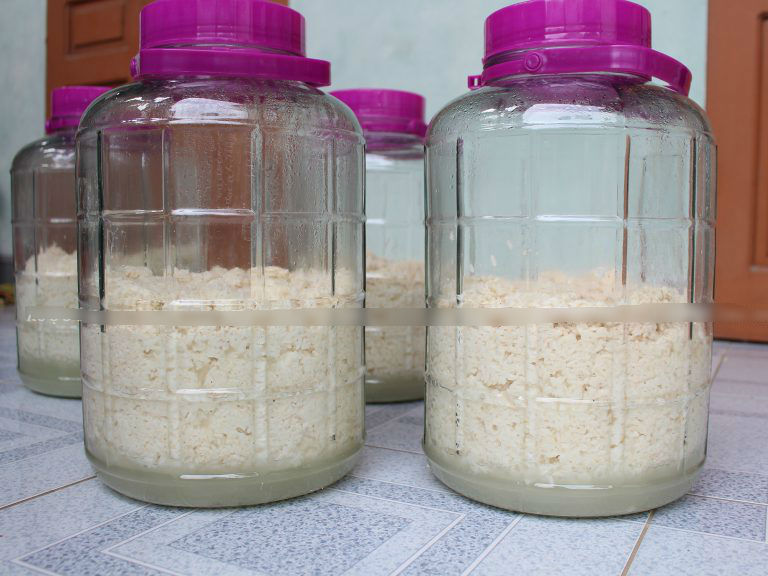 Ủ vài ngày xôi nếp để lên men thành rượu nếp là phản ứng xảy ra chậm.
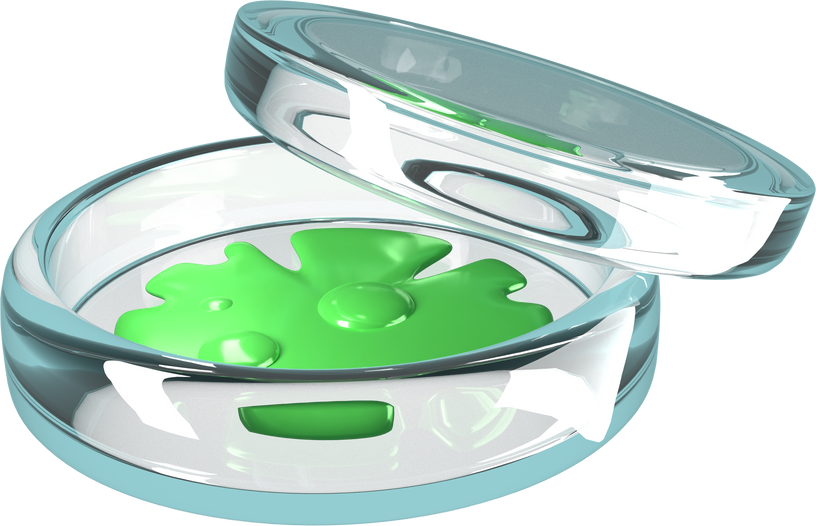 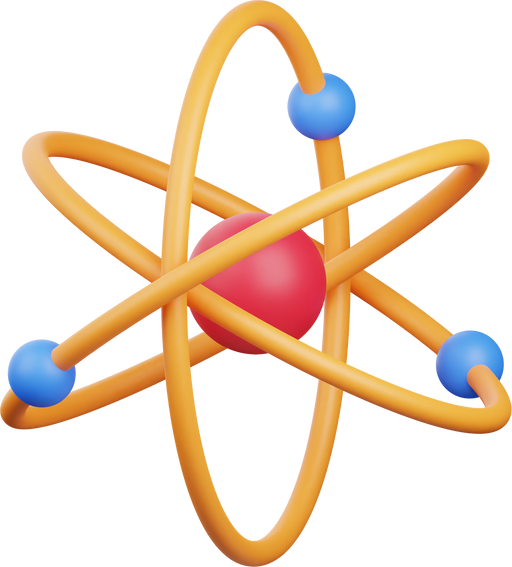 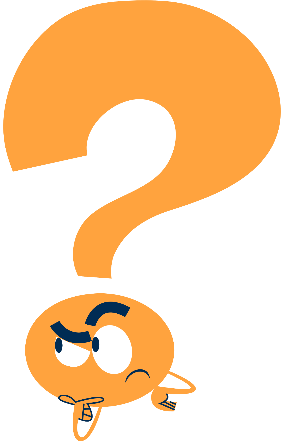 Câu hỏi 1 (SGK tr.41): Quan sát Hình 7.1 và cho biết phản ứng nào xảy ra nhanh hơn, phản ứng nào xảy ra chậm hơn.
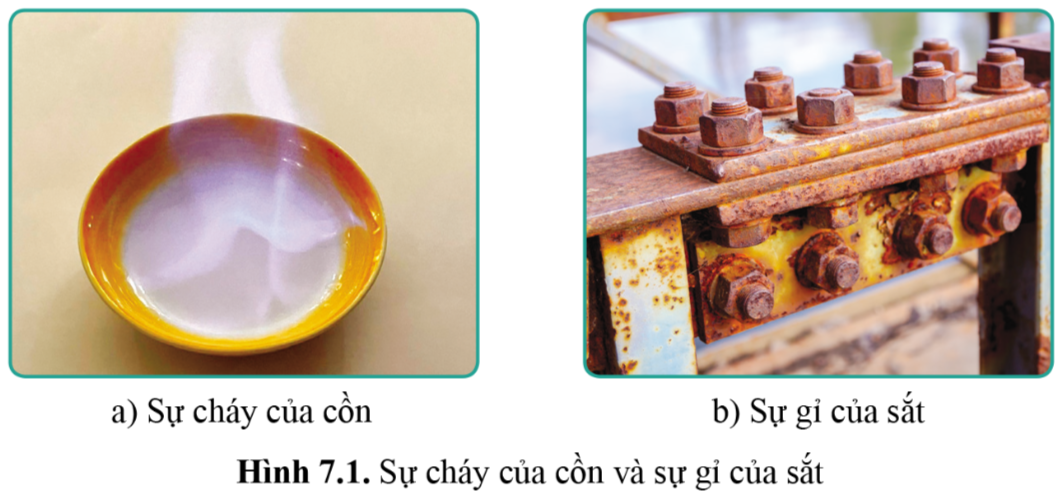 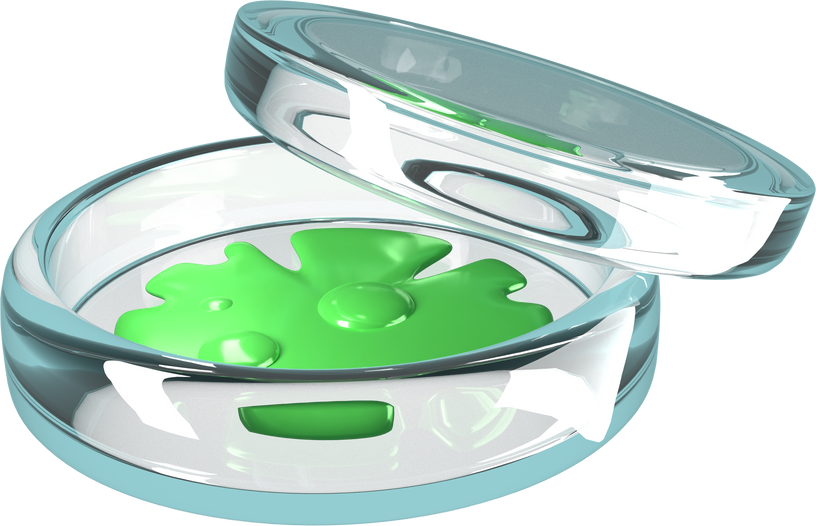 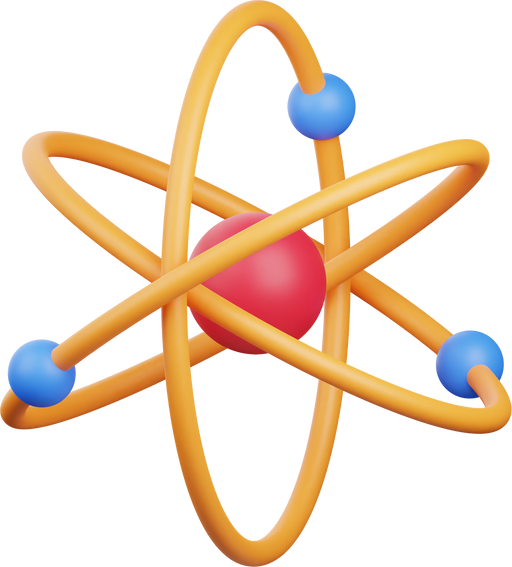 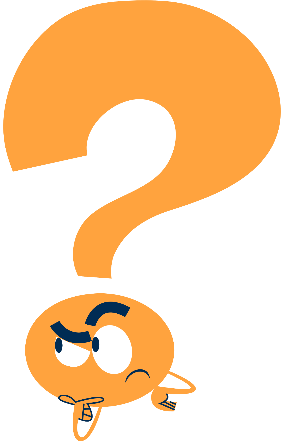 Câu hỏi 1 (SGK tr.41): Quan sát Hình 7.1 và cho biết phản ứng nào xảy ra nhanh hơn, phản ứng nào xảy ra chậm hơn.
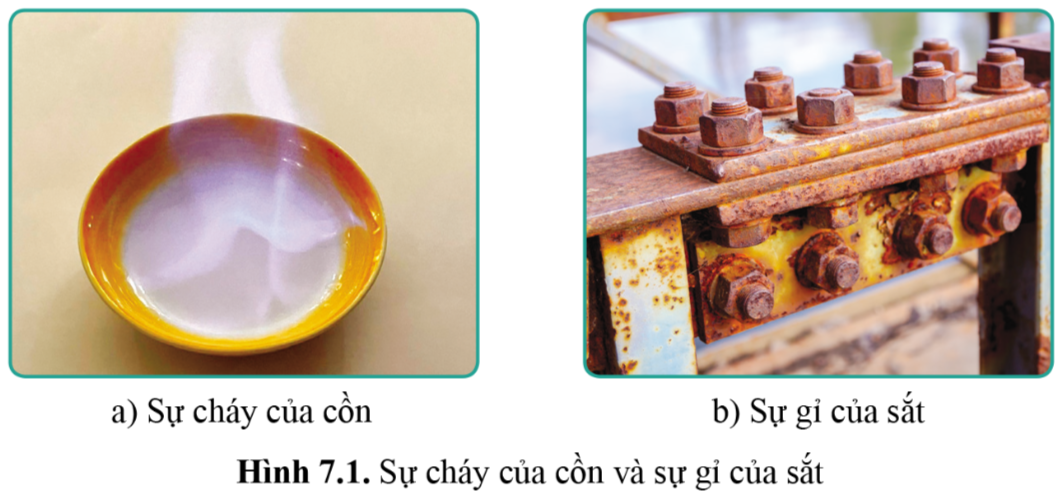 Phản ứng đốt cháy cồn xảy ra nhanh hơn so với sự gỉ của sắt
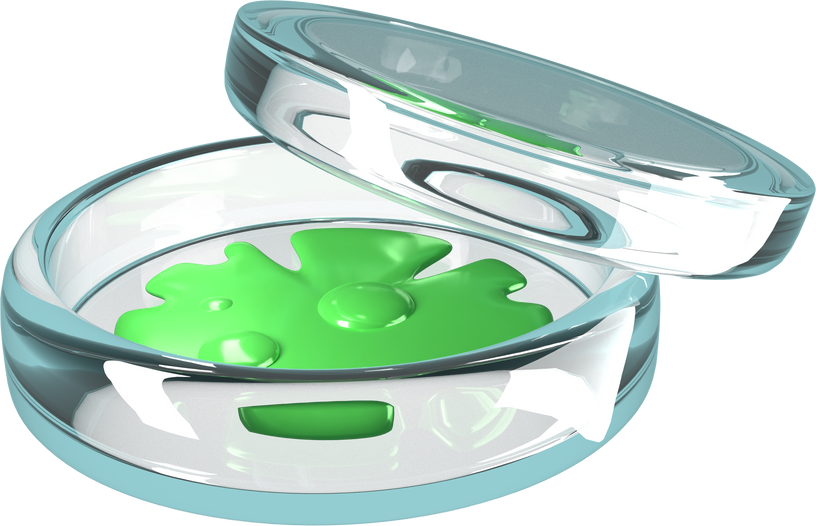 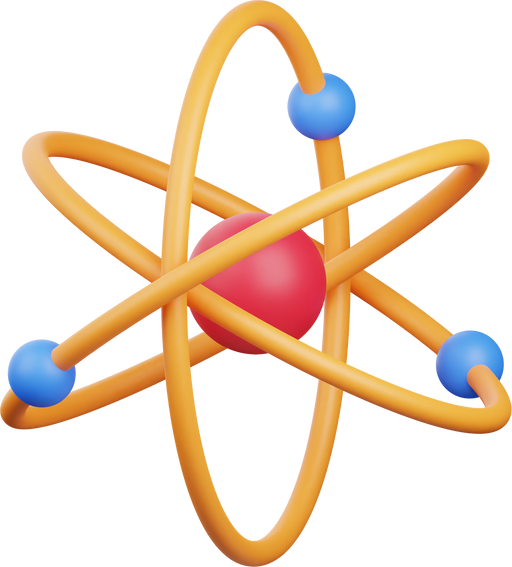 Khái niệm
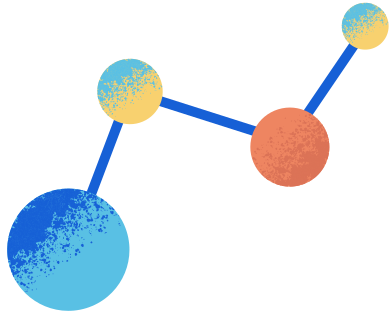 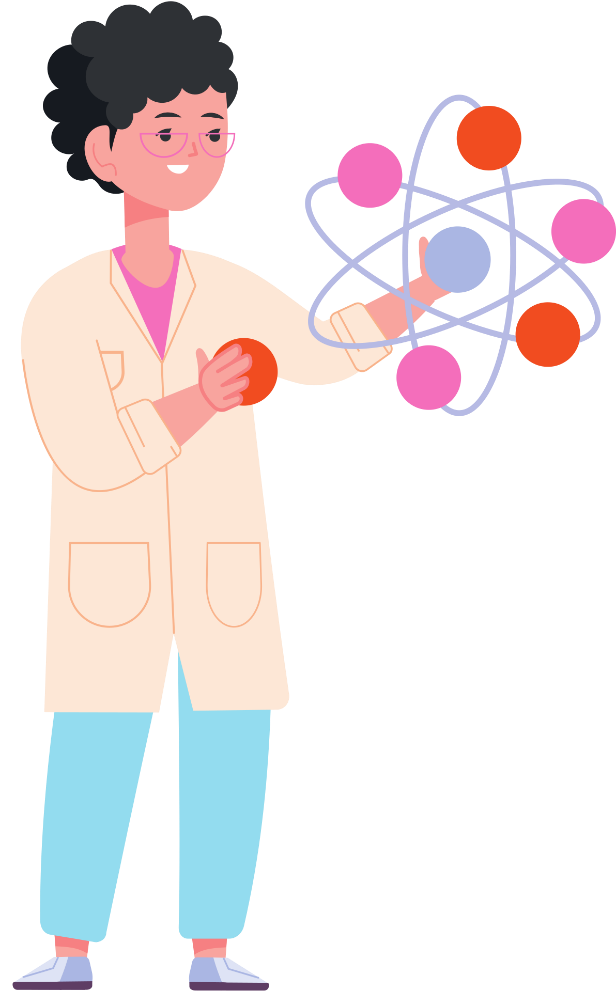 Tốc độ của phản ứng hóa học là đại lượng chỉ mức độ nhanh hay chậm của một phản ứng hóa học.
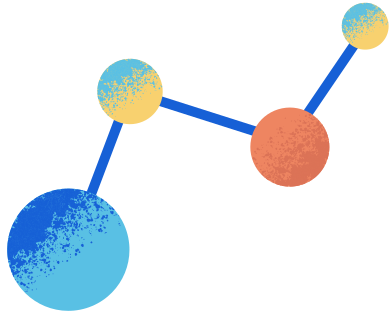 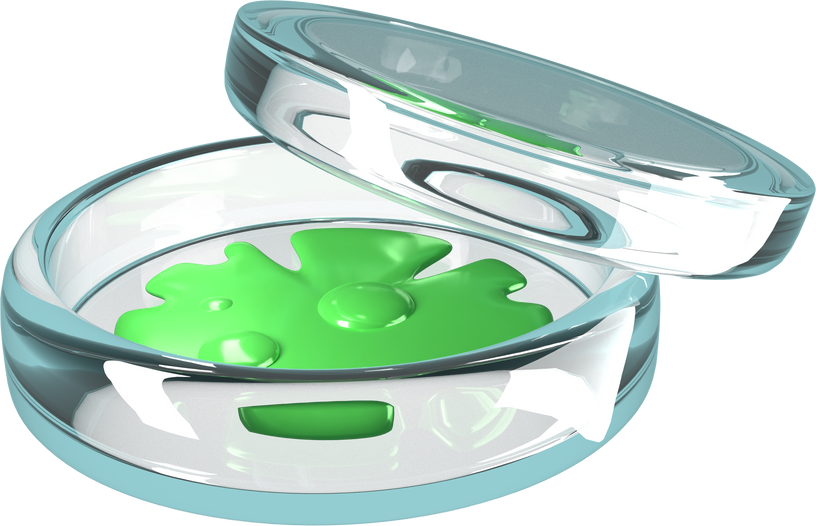 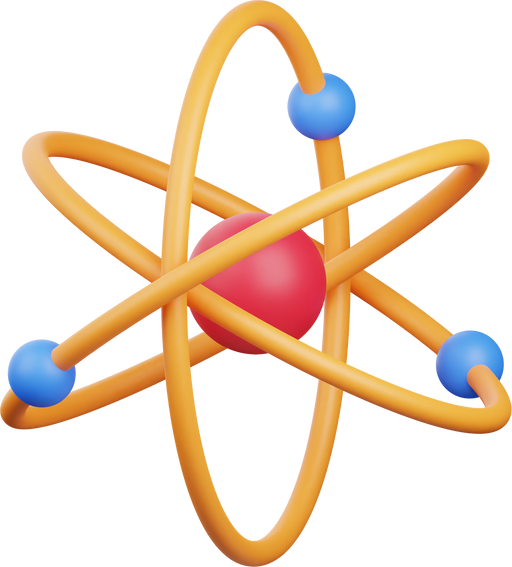 Luyện tập 1 (SGK tr.42). Trường hợp nào có phản ứng xảy ra với tốc độ nhanh hơn trong hai trường hợp sau:
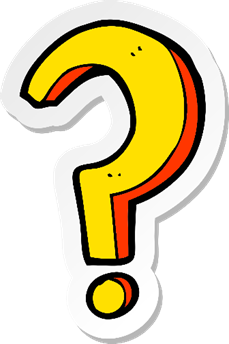 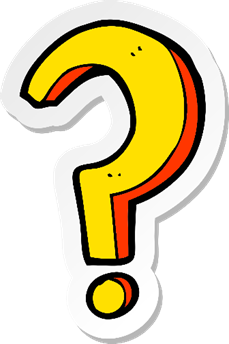 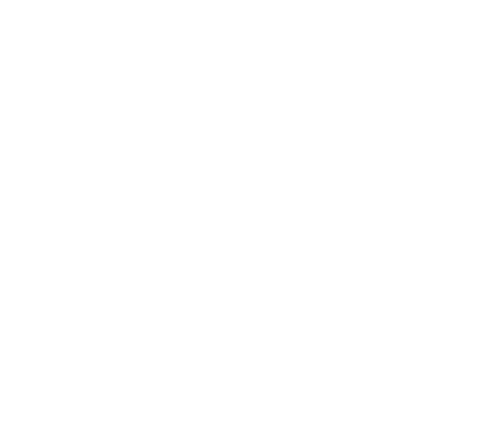 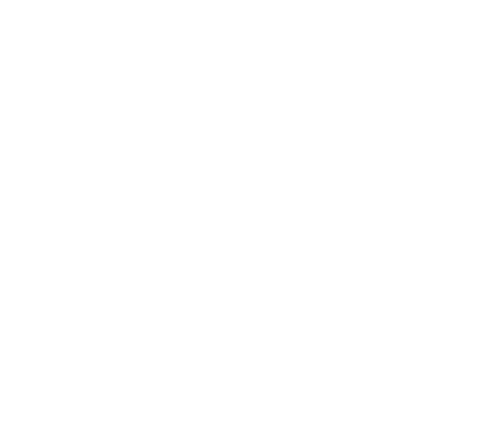 a. Để que đóm còn tàn đỏ ở ngoài không khí
b. Đưa que đóm còn tàn đỏ vào bình chứa oxygen
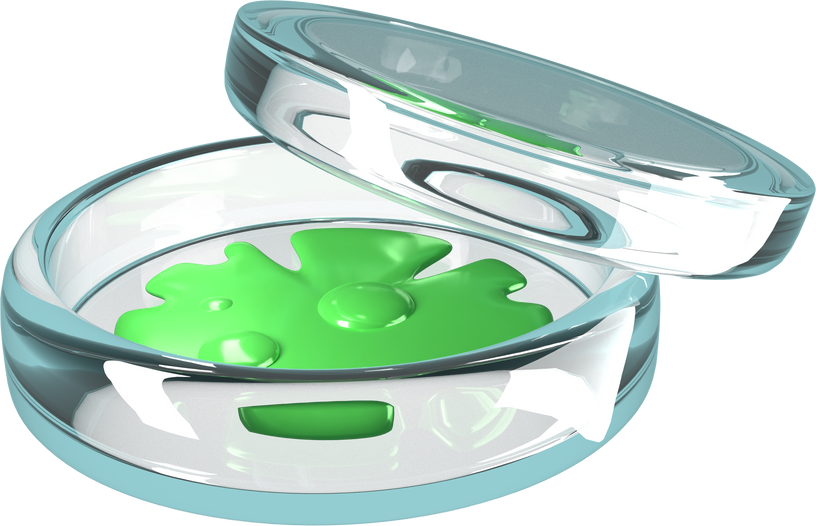 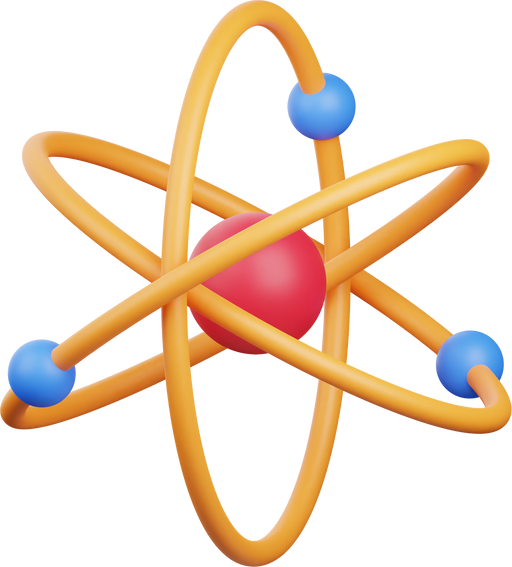 Luyện tập 1 (SGK tr.42). Trường hợp nào có phản ứng xảy ra với tốc độ nhanh hơn trong hai trường hợp sau:
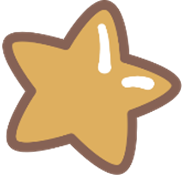 Trường hợp b) có phản ứng xảy ra với tốc độ nhanh hơn vì que đóm cháy trong khí oxygen nguyên chất.
Trường hợp a) que đóm cháy trong không khí (thành phần oxygen chỉ chiếm xấp xỉ 21%)
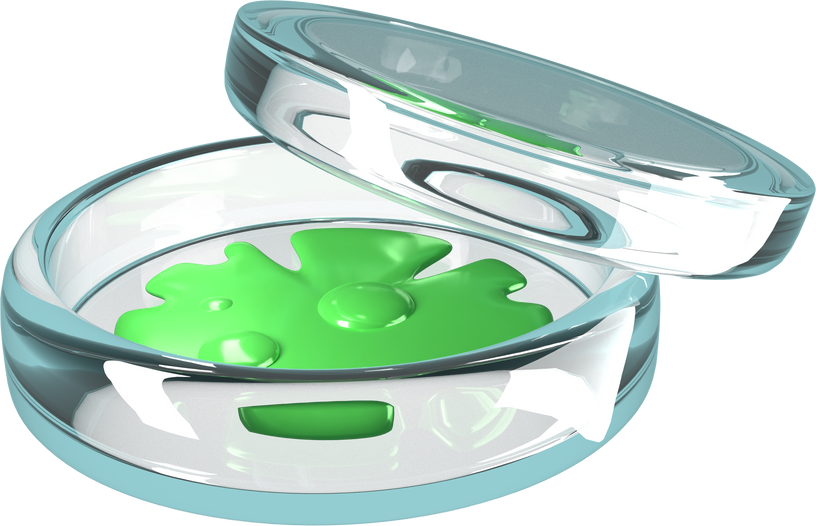 II.
CÁC YẾU TỐ ẢNH HƯỞNG ĐẾN TỐC ĐỘ CỦA PHẢN ỨNG HOÁ HỌC
1. Ảnh hưởng của diện tích lên bề mặt tiếp xúc
Thí nghiệm 1
Ở ống nghiệm 1: bọt khí thoát ra nhanh hơn và bột đá vôi trong dung dịch acid tan nhanh hơn ống nghiệm 2
Dựa vào dấu hiệu tan của đá vôi nhanh hơn hay chậm hơn để kết luận phản ứng trong ống nghiệm 1 nhanh hơn ống nghiệm 2
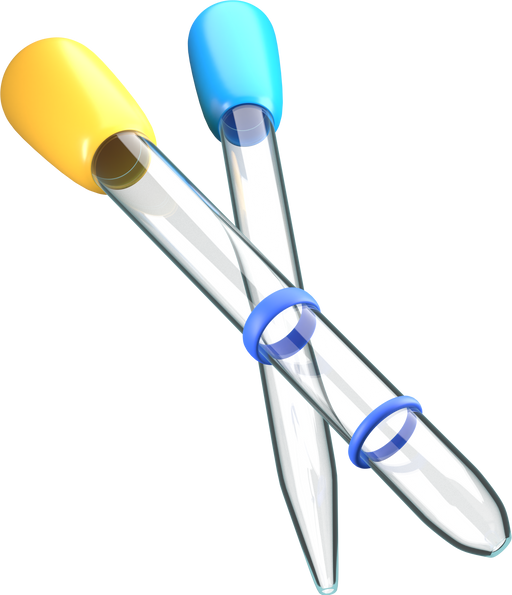 Nếu chia một vật thành nhiều phần nhỏ thì tổng diện tích bề mặt sẽ như thế nào?
Càng nhanh
Tăng lên
Diện tích bề mặt tiếp xúc càng lớn, tốc độ phản ứng sẽ như thế nào?
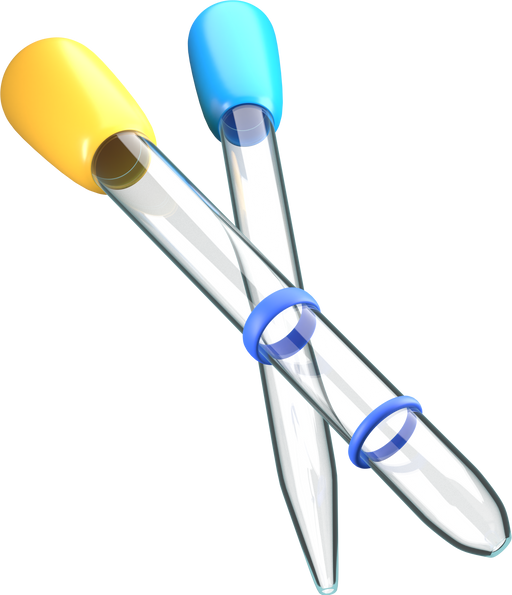 1. Ảnh hưởng của diện tích lên bề mặt tiếp xúc
Diện tích bề mặt tiếp xúc có 
ảnh hưởng đến tốc độ của phản ứng hóa học.
Diện tích bề mặt tiếp xúc càng lớn, tốc độ phản ứng càng nhanh.
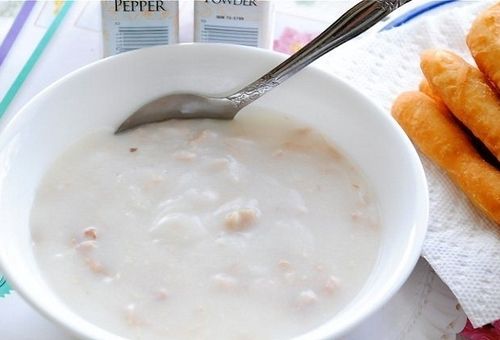 Ví dụ: Nấu cháo từ bột gạo sẽ nhanh hơn nấu cháo từ hạt gạo.
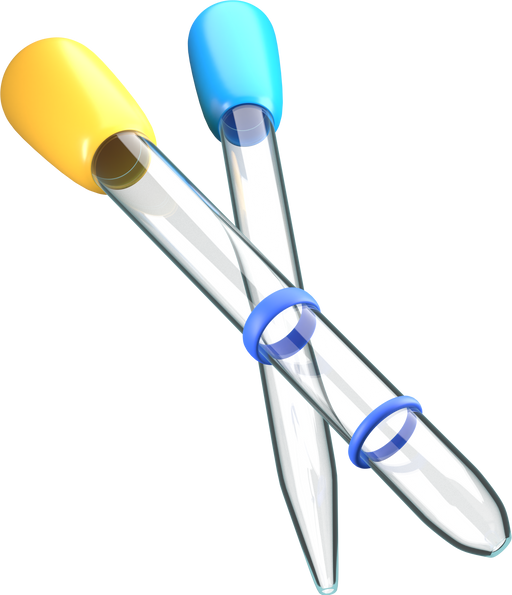 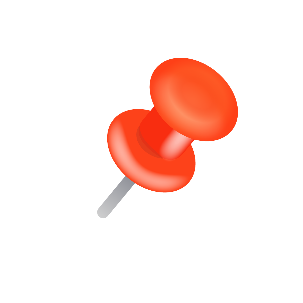 Dự đoán: Zn ở ống nghiệm 2 sẽ tan hết trước do diện tích tiếp xúc với dung dịch HCl của Zn dạng bột lớn hơn dạng hạt.
Luyện tập 2 (SGK tr.42): Cho cùng một lượng Zn hạt và Zn bột vào hai ống nghiệm 1 và 2. Sau đó, cho cùng một thể tích dung dịch HCl dư cùng nồng độ vào hai ống nghiệm. Dự đoán lượng Zn ở ống nghiệm nào sẽ tan hết trước.
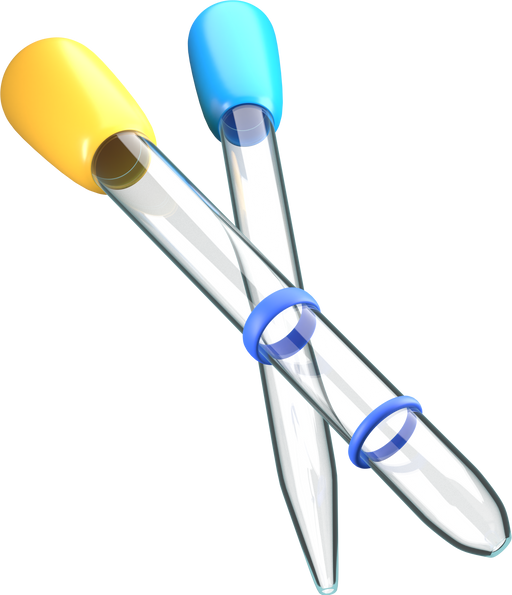 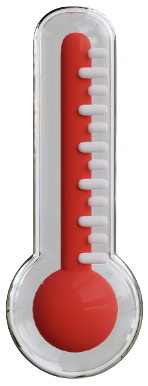 2. Ảnh hưởng của nhiệt độ
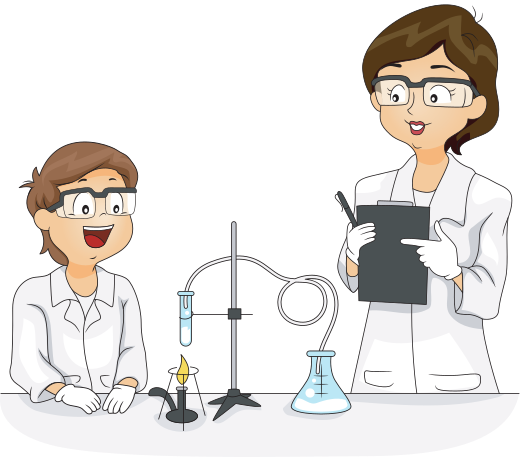 Hoạt động nhóm:
Tiến hành thí nghiệm 2 để tìm hiểu ảnh hưởng của nhiệt độ đến tốc độ phản ứng và trả lời các câu hỏi trong Phiếu học tập số 1.
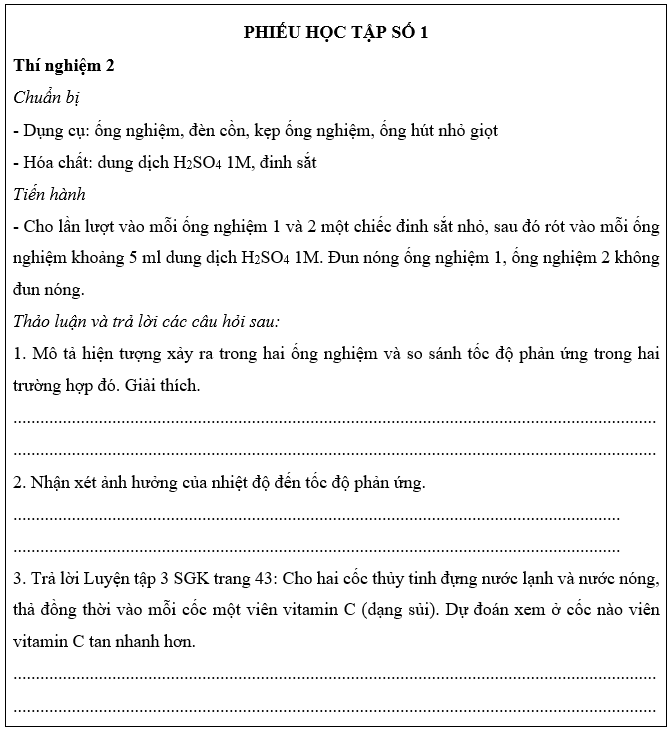 Phiếu học tập số 1
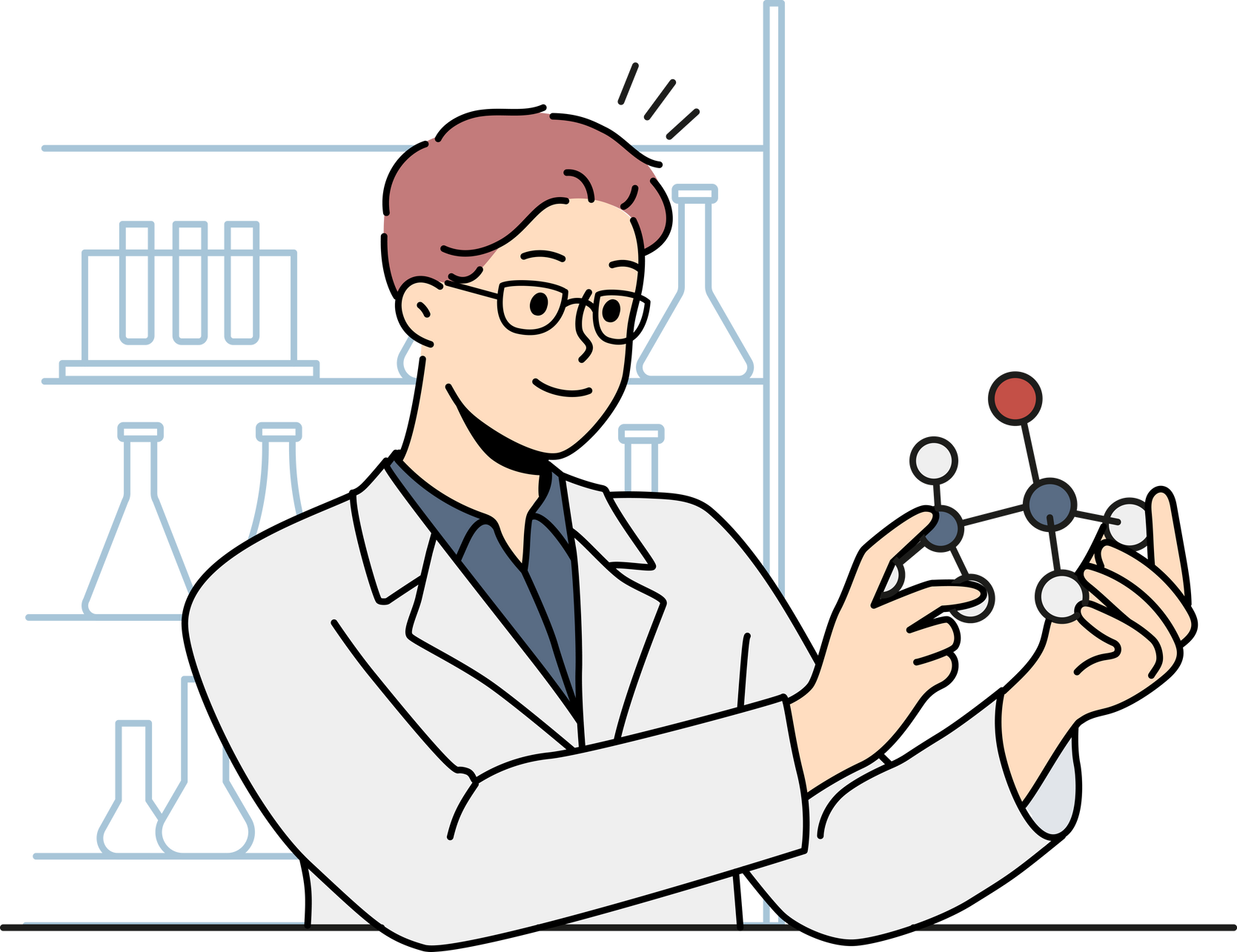 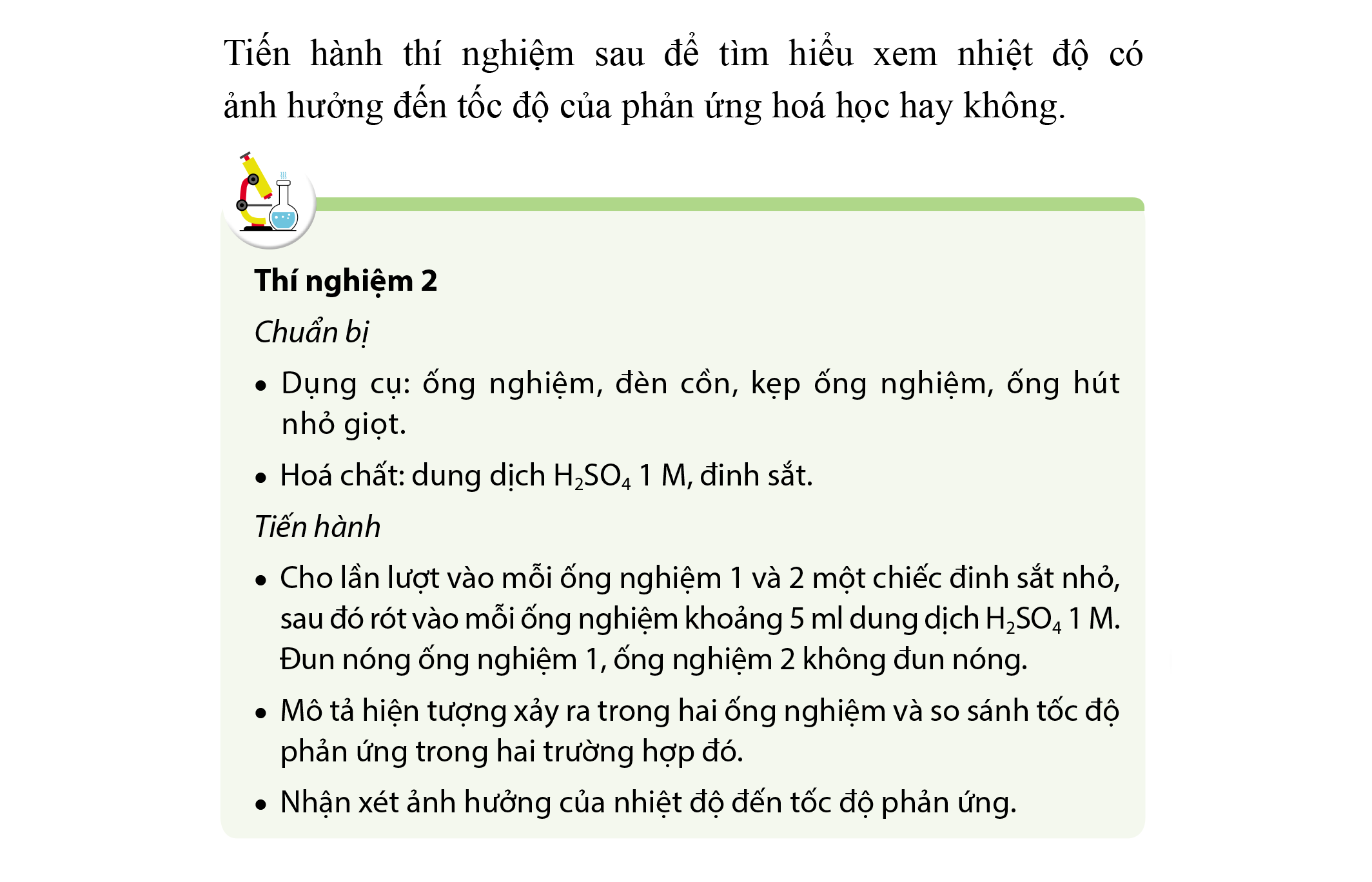 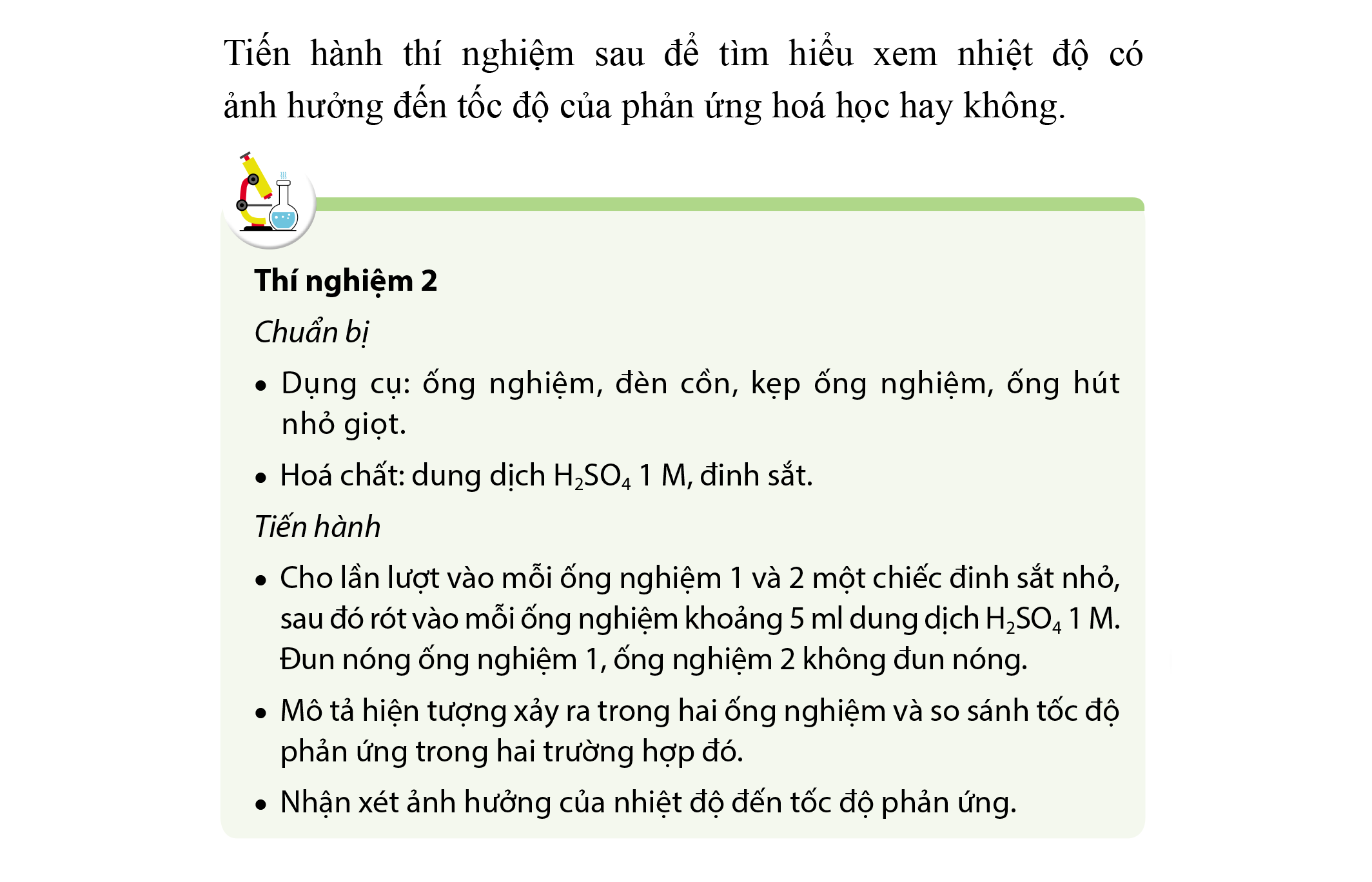 Câu 2. 
Nhận xét ảnh hưởng của nhiệt độ đến tốc độ phản ứng: Khi tăng nhiệt độ, phản ứng diễn ra với tốc độ nhanh hơn.
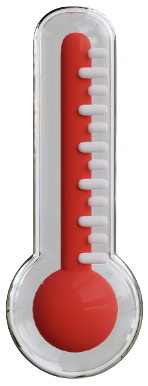 2. Ảnh hưởng của nhiệt độ
Trả lời câu hỏi Luyện tập 3 (SGK tr.43):
Cho hai cốc thuỷ tinh đựng nước lạnh và nước nóng, thả đồng thời vào mỗi cốc một viên vitamin C (dạng sủi)
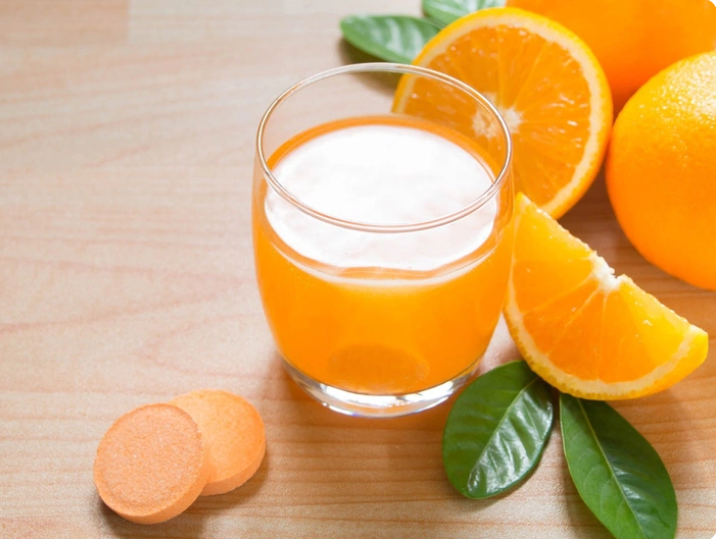 Dự đoán xem ở cốc nào viên vitamin C tan nhanh hơn.
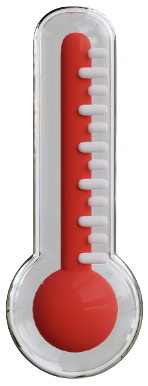 2. Ảnh hưởng của nhiệt độ
Trả lời câu hỏi Luyện tập 3 (SGK tr.43):
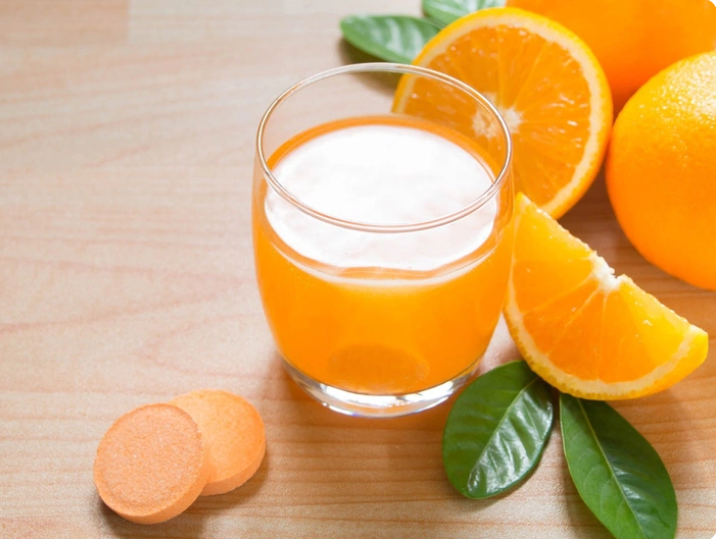 Dự đoán: Ở cốc nước nóng viên vitamin C tan nhanh hơn.
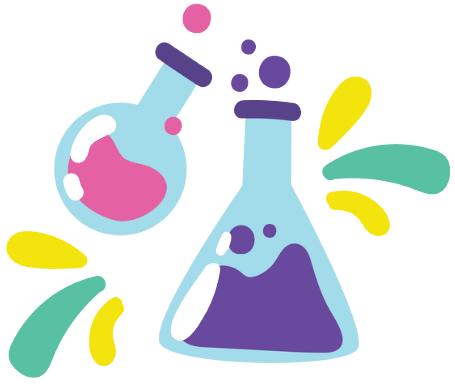 3. Ảnh hưởng của nồng độ
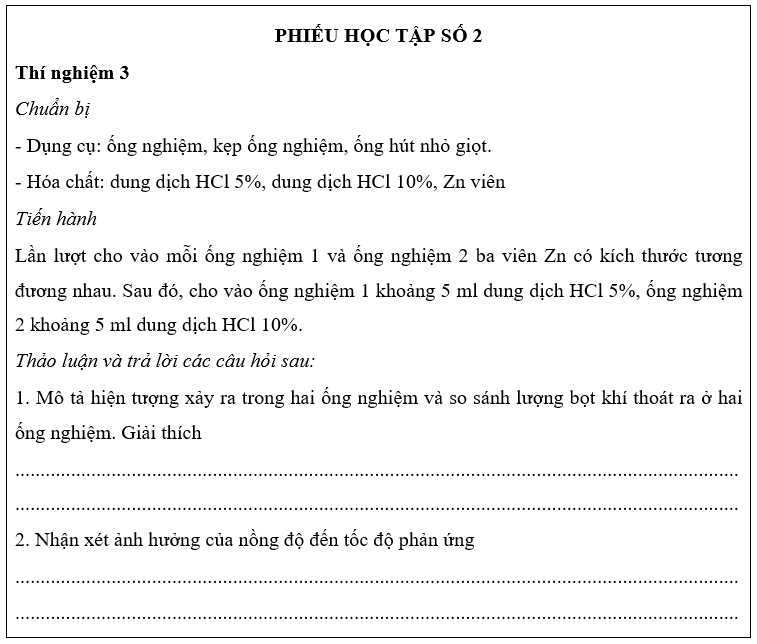 Tiến hành thí nghiệm 3, tìm hiểu ảnh hưởng của nồng độ đến tốc độ phản ứng và hoàn thành Phiếu học tập số 2.
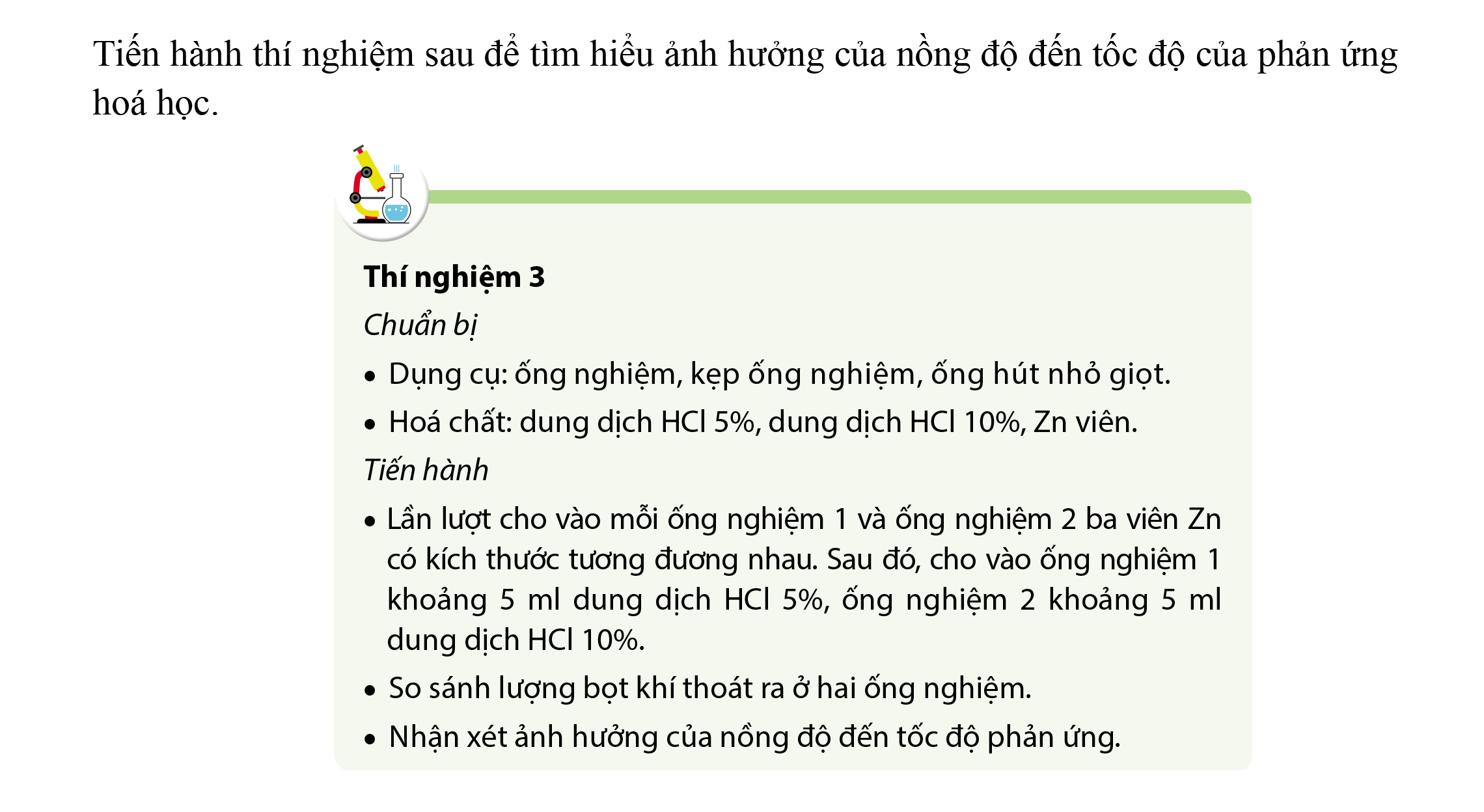 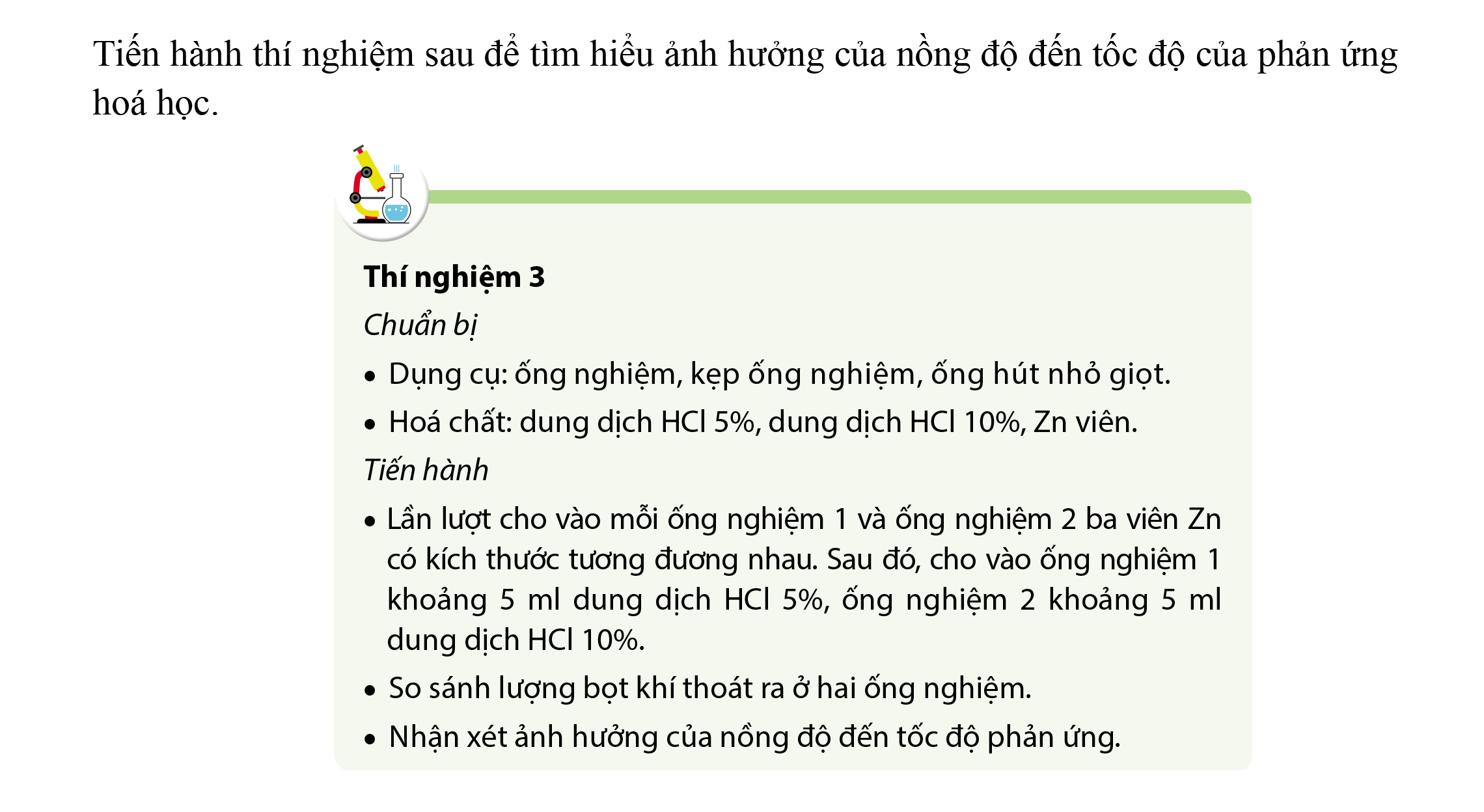 Câu 2. 
Nhận xét ảnh hưởng của nồng độ đến phản ứng hóa học: Nồng độ các chất phản ứng càng cao, tốc độ phản ứng càng nhanh.
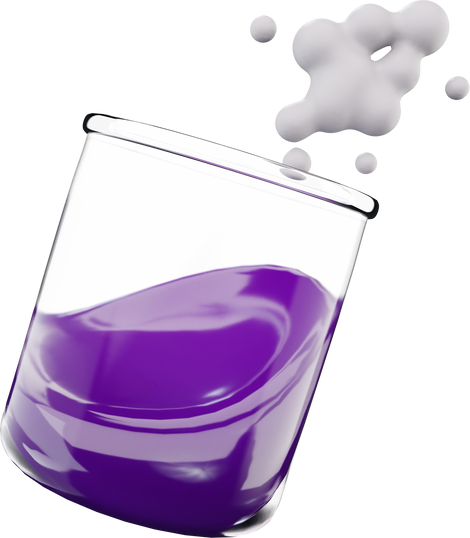 4. Chất xúc tác và chất ức chế
Xem video, mô tả lại cách tiến hành và nêu hiện tượng thí nghiệm:
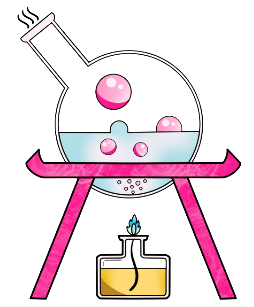 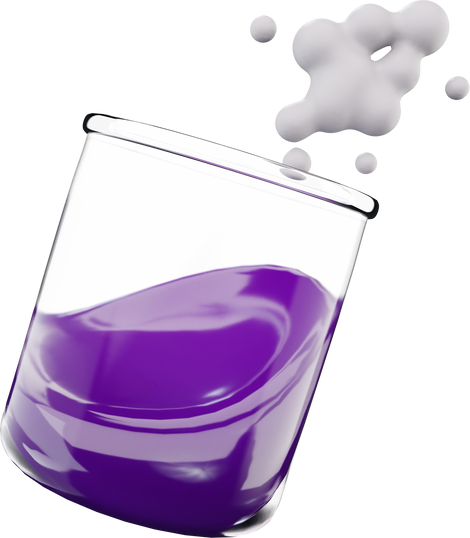 Thí nghiệm 4
Cho vào mỗi bình tam giác 1 và 2 khoảng 10 ml dung dịch hydrogen peroxide (H2O2)
Cho vào bình 2 một lượng nhỏ bột manganese dioxide (MnO2) màu đen
Bọt khí oxygen (O2) ở bình 2 thoát ra rất nhanh và mạnh, 
ở bình 1 hầu như không thấy khí oxygen thoát ra
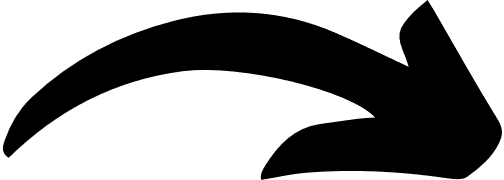 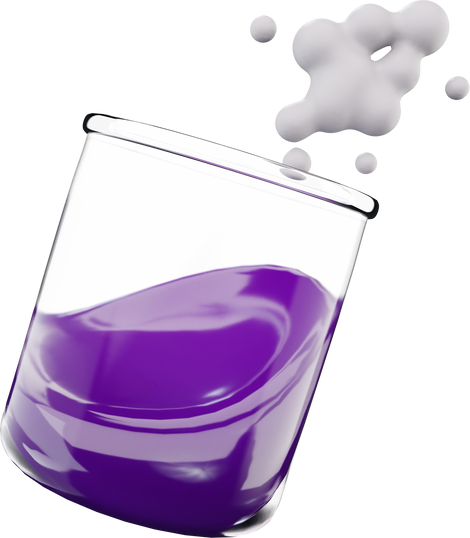 4. Chất xúc tác và chất ức chế
Câu hỏi 2 SGK trang 45: Trong thí nghiệm 4, cho biết MnO2 làm 
thay đổi tốc độ phản ứng như thế nào?
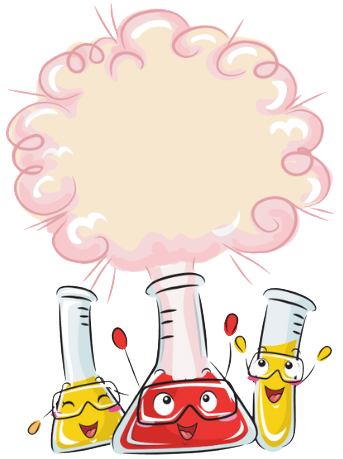 Trong thí nghiệm 4, MnO2 làm tăng tốc độ phản ứng.
KẾT LUẬN
Chất xúc tác là chất làm tăng tốc độ phản ứng nhưng không bị thay đổi cả về lượng và chất sau phản ứng.
Chất ức chế là chất được sử dụng để giảm tốc độ phản ứng nhưng không bị thay đổi cả về lượng và chất sau phản ứng.
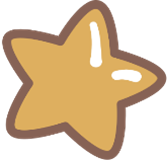 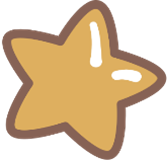 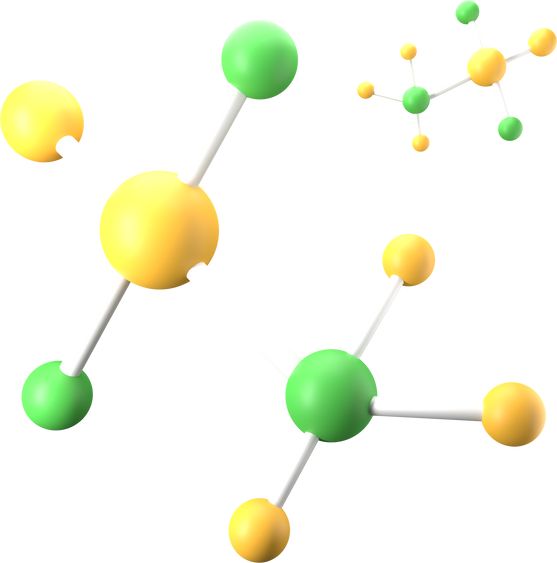 LUYỆN TẬP
Câu 1. Tốc độ phản ứng không phụ thuộc yếu tố nào sau đây?
A. Thời gian xảy ra phản ứng
A. Thời gian xảy ra phản ứng
C. Nồng độ các chất tham gia phản ứng
B. Bề mặt tiếp xúc giữa các chất phản ứng
D. Chất xúc tác
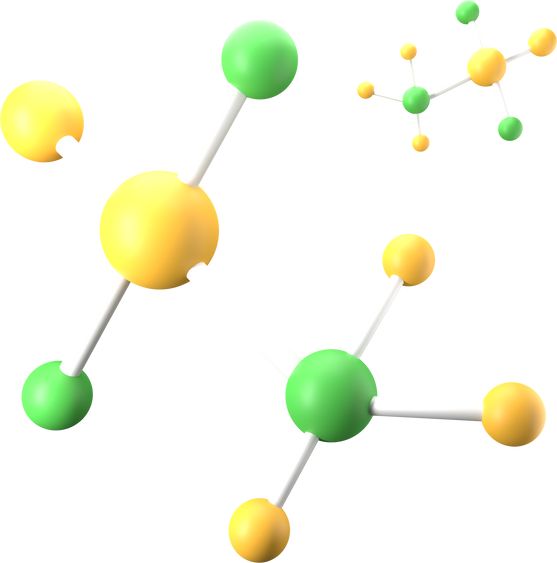 LUYỆN TẬP
Câu 2. Điền và hoàn thiện khái niệm về chất xúc tác: “Chất xúc tác là chất làm ..(1).. tốc độ phản ứng nhưng ..(2).. cả về lượng và chất sau phản ứng.”
A. (1) tăng, (2) bị tiêu hao
C. (1) tăng, (2) không bị thay đổi
C. (1) tăng, (2) không bị thay đổi
B. (1) giảm, (2) bị tiêu hao
D. (1) giảm, (2) không bị thay đổi
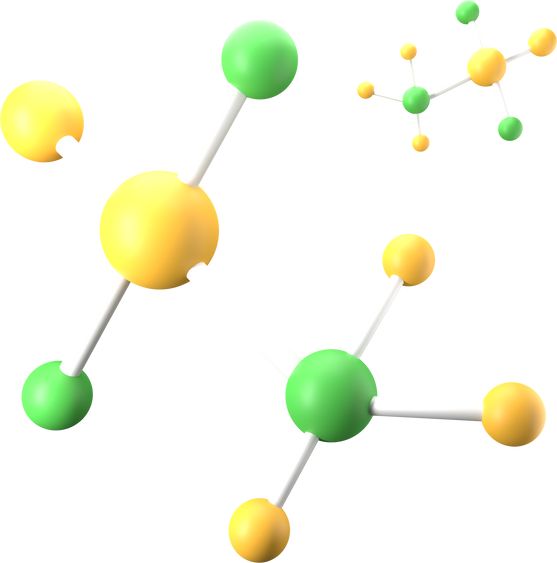 LUYỆN TẬP
Câu 3. Khi cho cùng một lượng nhôm (Al) vào cốc đựng dung dịch acid HCl 0,1M, tốc độ phản ứng sẽ lớn nhất khi dùng nhôm (Al) ở dạng nào sau đây?
A. Dạng viên nhỏ
C. Dạng tấm mỏng
B. Dạng bột mịn
B. Dạng bột mịn
D. Dạng nhôm dày
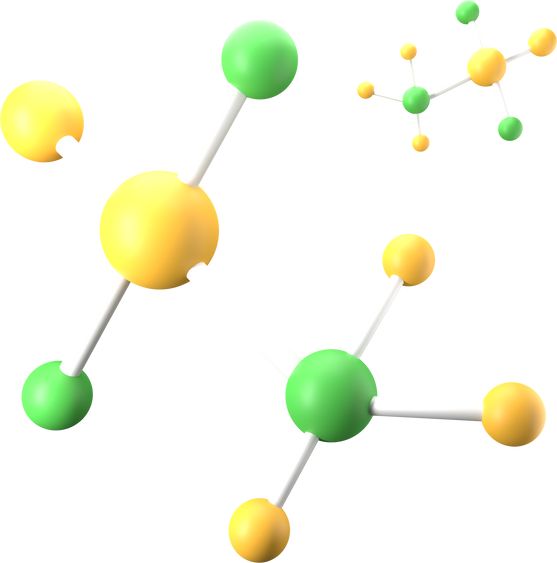 LUYỆN TẬP
Câu 4. Yếu tố nào sau đây được sử dụng để làm tăng tốc độ phản ứng 
khi rắc men vào tinh bột đã được nấu chín để ủ rượu?
A. Nhiệt độ
C. Áp suất
D. Chất xúc tác
B. Nồng độ
D. Chất xúc tác
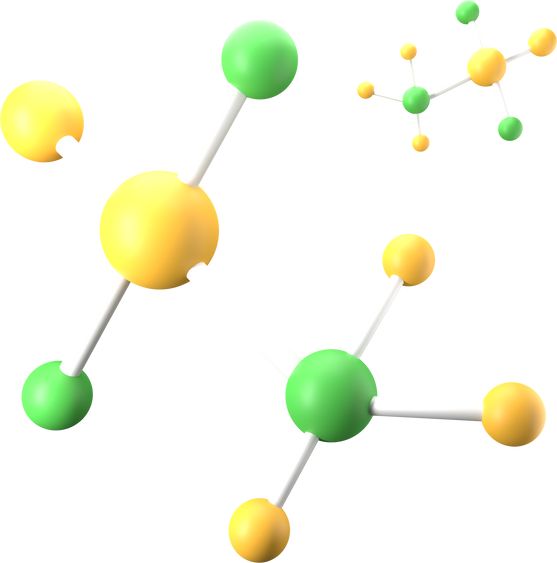 LUYỆN TẬP
Câu 5. Cho phản ứng dưới đây:  
Yếu tố không ảnh hưởng đến tốc độ phản ứng là:
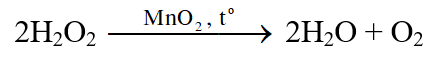 A. Thời gian
A. Thời gian
C. Nồng độ H2O2
B. Nhiệt độ
D. Chất xúc tác MnO2
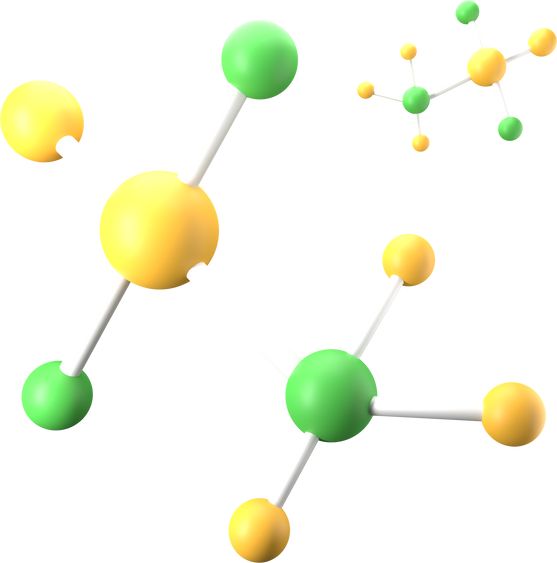 LUYỆN TẬP
Câu 6. Hiện tượng nào dưới đây thể hiện ảnh hưởng của nhiệt độ đến tốc độ phản ứng?
A. Thanh củi được chẻ nhỏ hơn 
thì sẽ cháy nhanh hơn
C. Các enzyme làm thúc đẩy các phản ứng sinh hóa trong cơ thể
B. Thức ăn lâu bị ôi thiu hơn khi 
để trong tủ lạnh
B. Thức ăn lâu bị ôi thiu hơn khi 
để trong tủ lạnh
D. Quạt gió vào bếp than để than cháy nhanh hơn
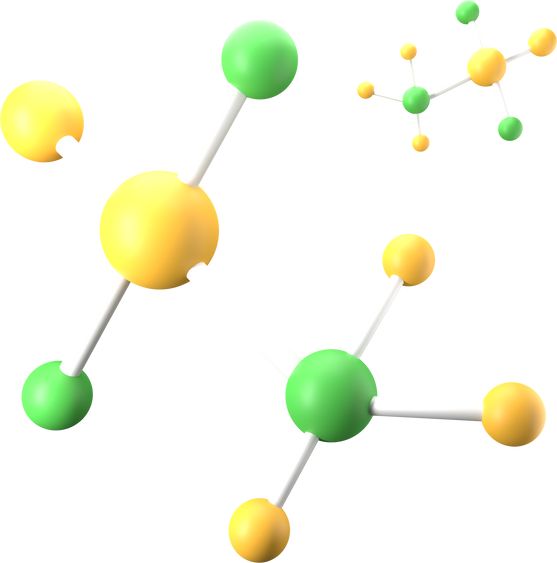 Câu 7. Cho hiện tượng sau: Tàn đóm đỏ bùng lên khi cho vào bình oxygen nguyên chất. Hiện tượng trên thể hiện ảnh hưởng của yếu tố nào đến tốc độ phản ứng?
A. Chất xúc tác
C. Diện tích bề mặt tiếp xúc
B. Nhiệt độ
D. Nồng độ
D. Nồng độ
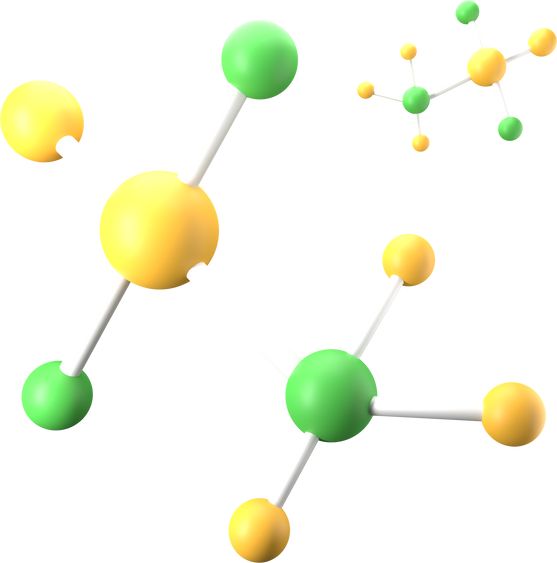 LUYỆN TẬP
Câu 6. Cho phản ứng dưới đây:  
Yếu tố không ảnh hưởng đến tốc độ phản ứng là:
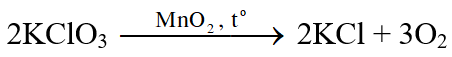 A. Kích thước các tinh thể KClO3
C. Nhiệt độ
C. Nhiệt độ
B. Chất xúc tác MnO2
D. Áp suất
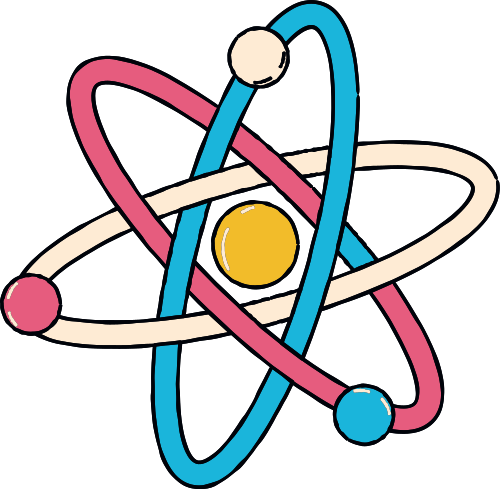 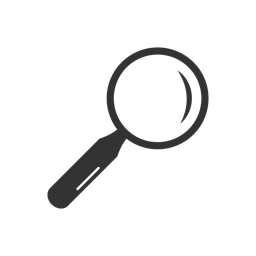 Câu hỏi 1. Trong hai phản ứng sau, phản ứng nào có tốc độ nhanh hơn, phản ứng nào có tốc độ chậm hơn?
VẬN DỤNG
a) Đốt cháy dây sắt trong oxygen
Dây sắt cháy trong oxygen, tốc độ phản ứng nhanh hơn
Sự gỉ của sắt diễn ra 
trong không khí, tốc độ phản ứng chậm hơn
b) Sự gỉ của sắt trong không khí
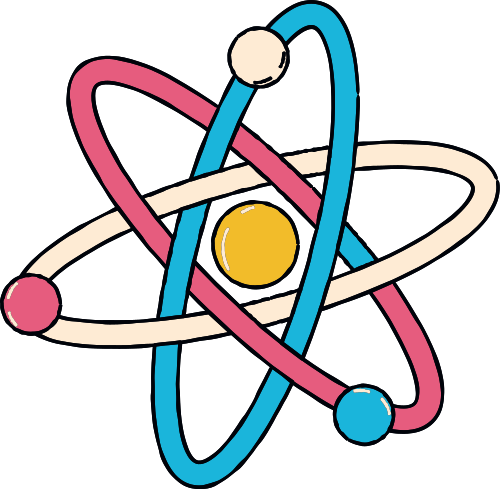 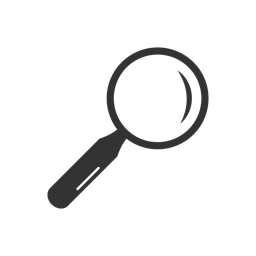 Câu hỏi 2. Kể thêm hai phản ứng, một phản ứng có tốc độ nhanh và một phản ứng có tốc độ chậm trong thực tế.
VẬN DỤNG
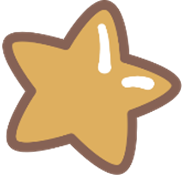 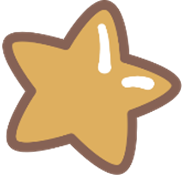 Phản ứng có tốc độ nhanh: phản ứng đốt cháy các nhiên liệu (than, dầu,...), quẹt đầu diêm vào cạnh bao diêm,...
Phản ứng có tốc độ chậm: phản ứng lên men giấm, muối dưa, cà, lên men sữa,...)
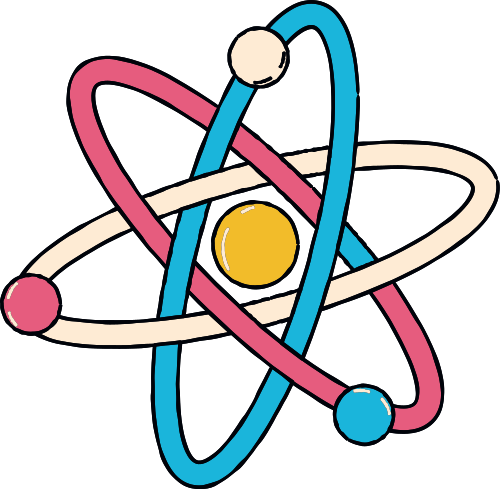 VẬN DỤNG
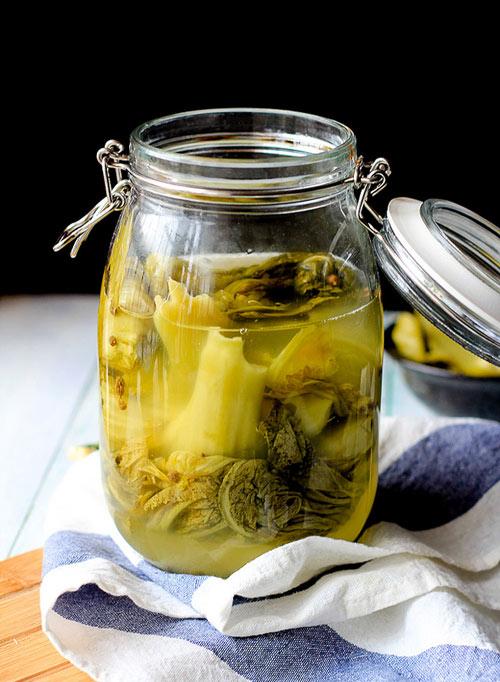 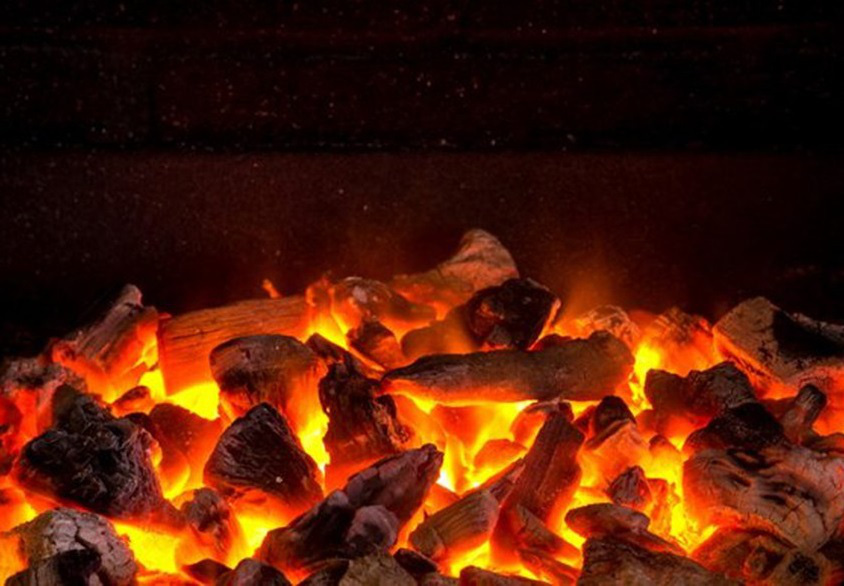 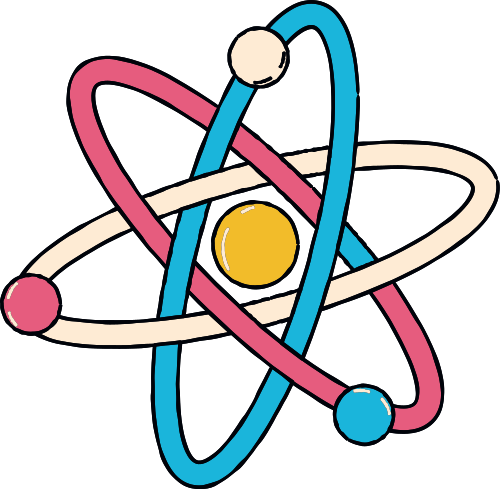 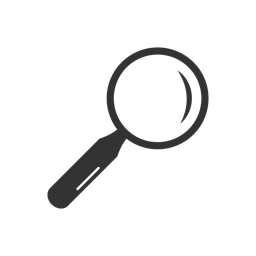 Câu hỏi 3. Nêu ví dụ trong thực tiễn có vận dụng yếu tố ảnh hưởng của diện tích bề mặt tiếp xúc đến tốc độ của phản ứng.
VẬN DỤNG
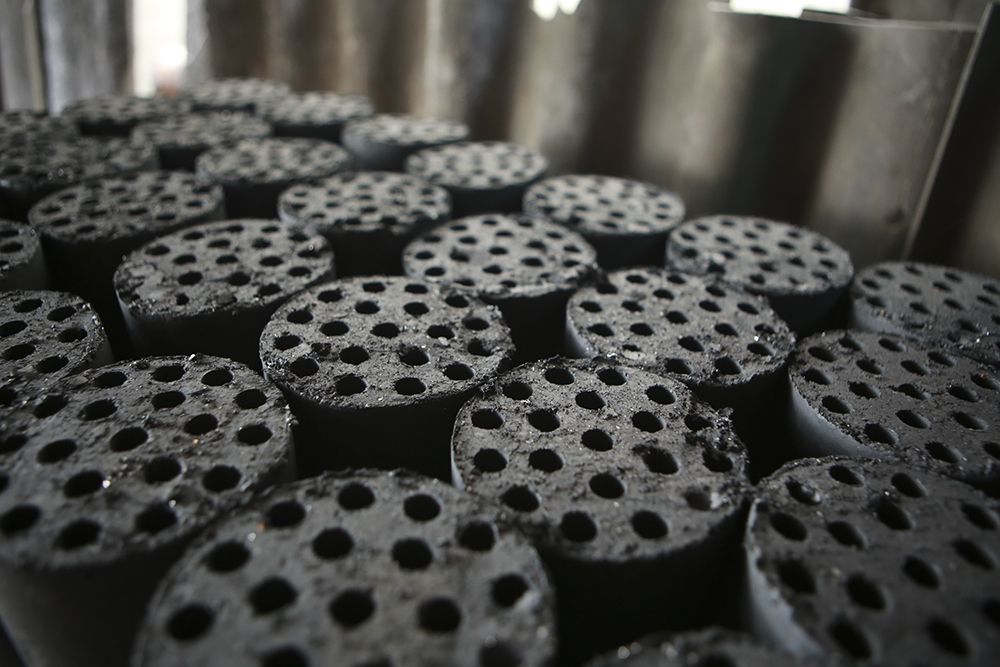 Tạo các hàng lỗ trong viên than tổ ong để tăng diện tích tiếp xúc giữa than và không khí, cung cấp đủ oxygen cho quá trình cháy.
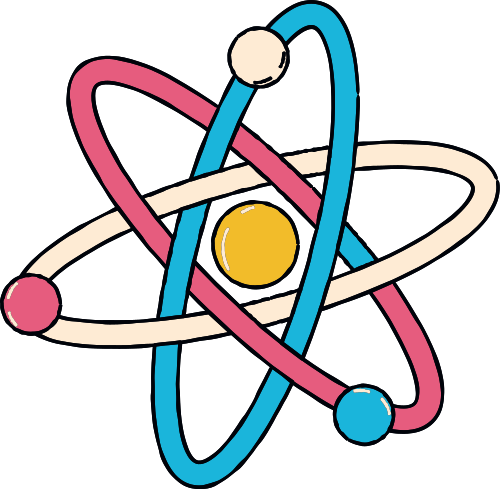 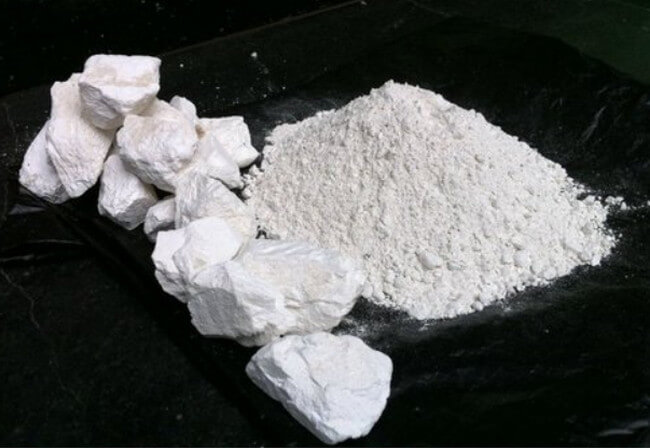 Để nung đá vôi sống được nhanh hơn, người ta tiến hành đập nhỏ đá vôi.
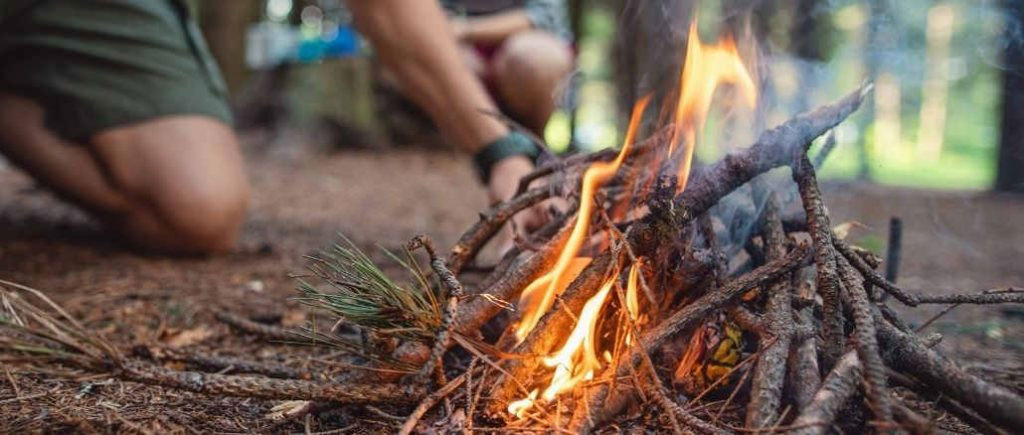 Thanh củi được chẻ nhỏ hoặc than được đập nhỏ trước khi đem nhóm bếp.
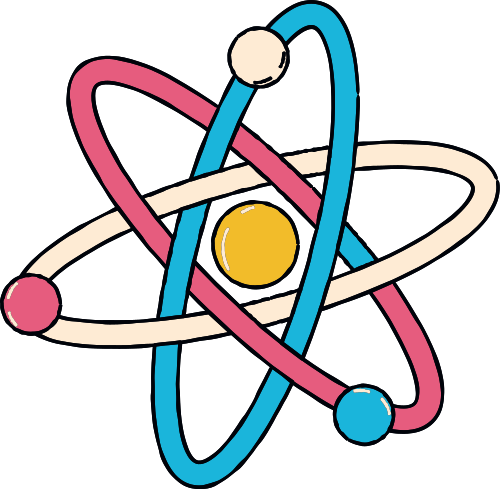 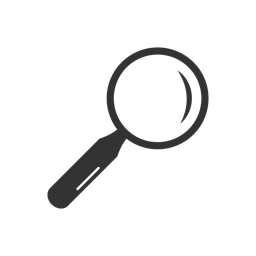 Câu hỏi 4. Tại sao trên các tàu đánh cá, ngư dân phải chuẩn bị những hầm chứa đá lạnh để bảo quản cá?
VẬN DỤNG
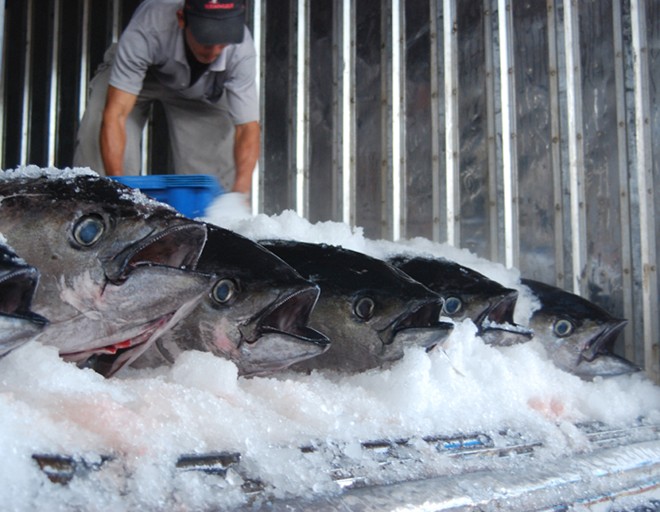 Trên các tàu đánh cá, ngư dân phải chuẩn bị những hầm chứa đá lạnh để bảo quản cá bằng cách ướp lạnh, giúp cá tươi lâu, làm chậm quá trình hư hỏng, phân hủy cá.
HƯỚNG DẪN VỀ NHÀ
Ôn lại kiến thức đã học.
Hoàn thành phần Luyện tập 4 SGK trang 44.
Làm bài tập trong SBT KHTN 8.
Đọc và tìm hiểu trước nội dung Bài tập (Chủ đề 1).
BÀI HỌC KẾT THÚC! HẸN GẶP LẠI!